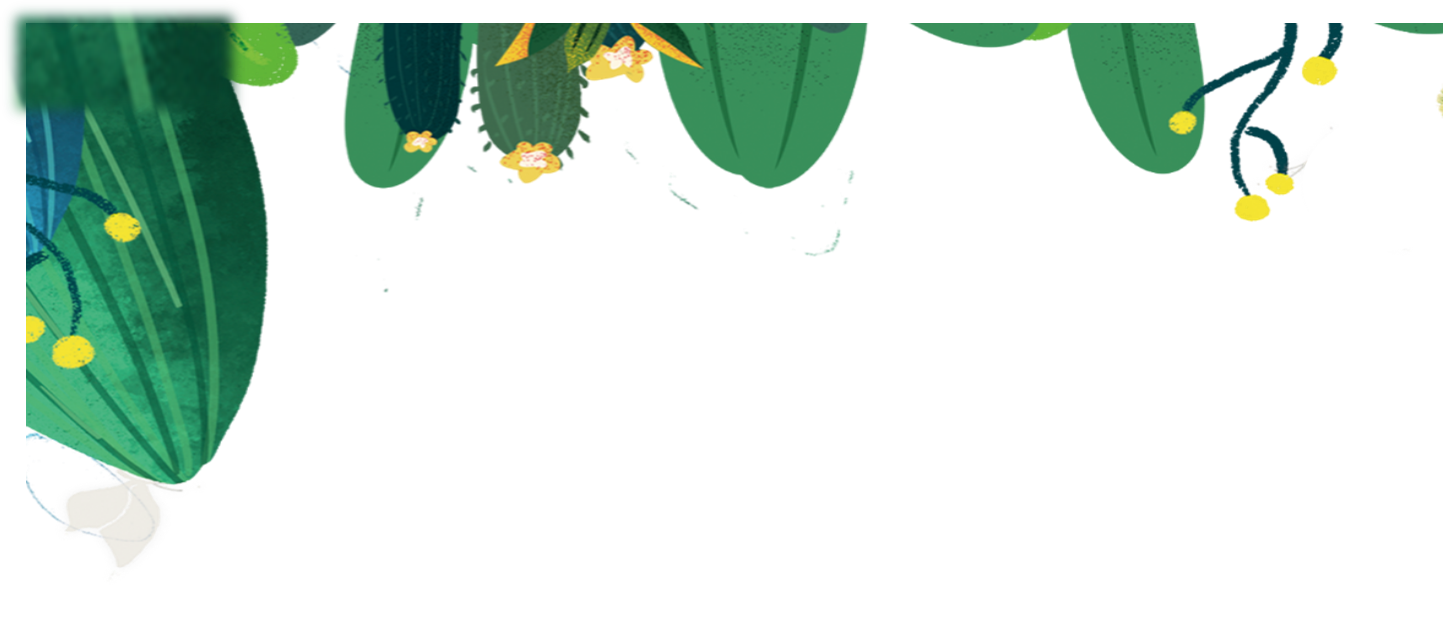 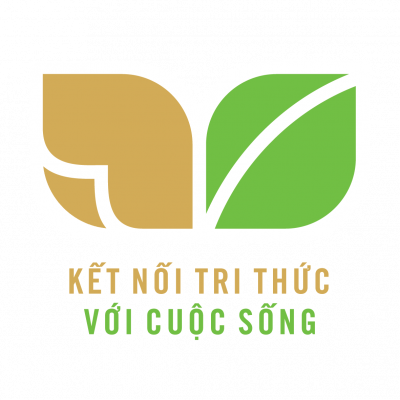 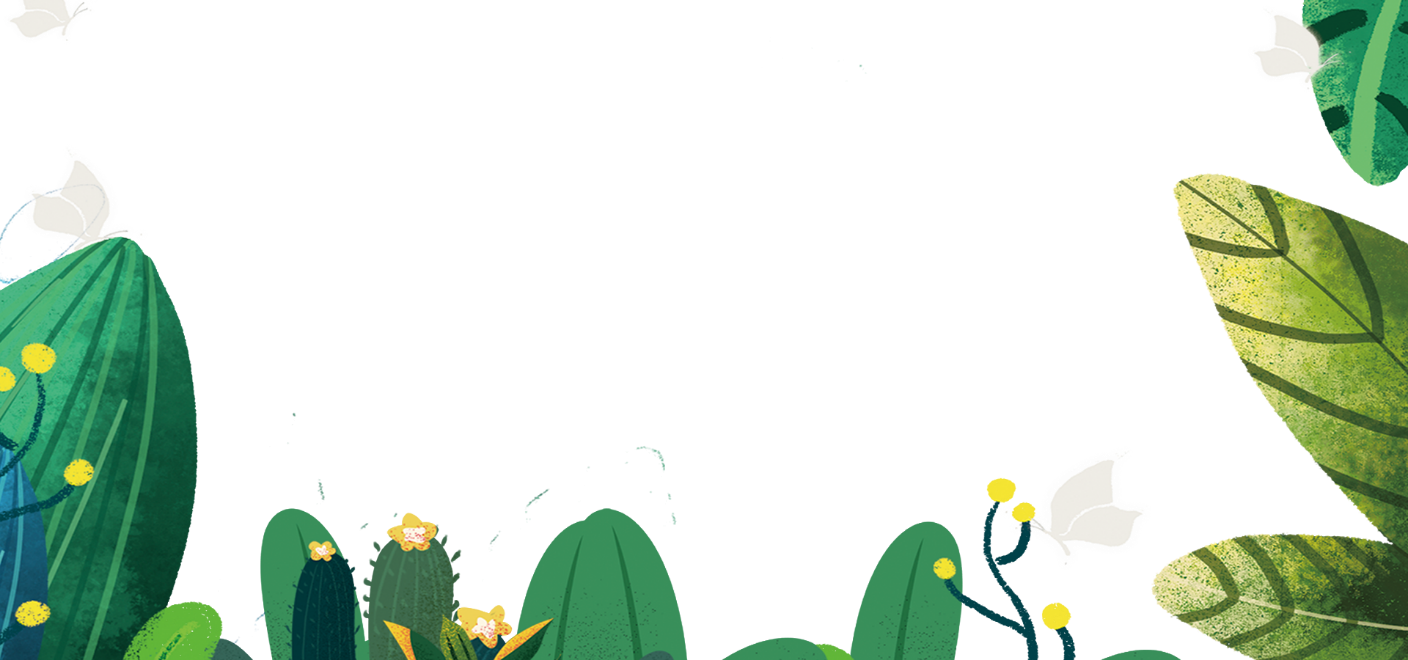 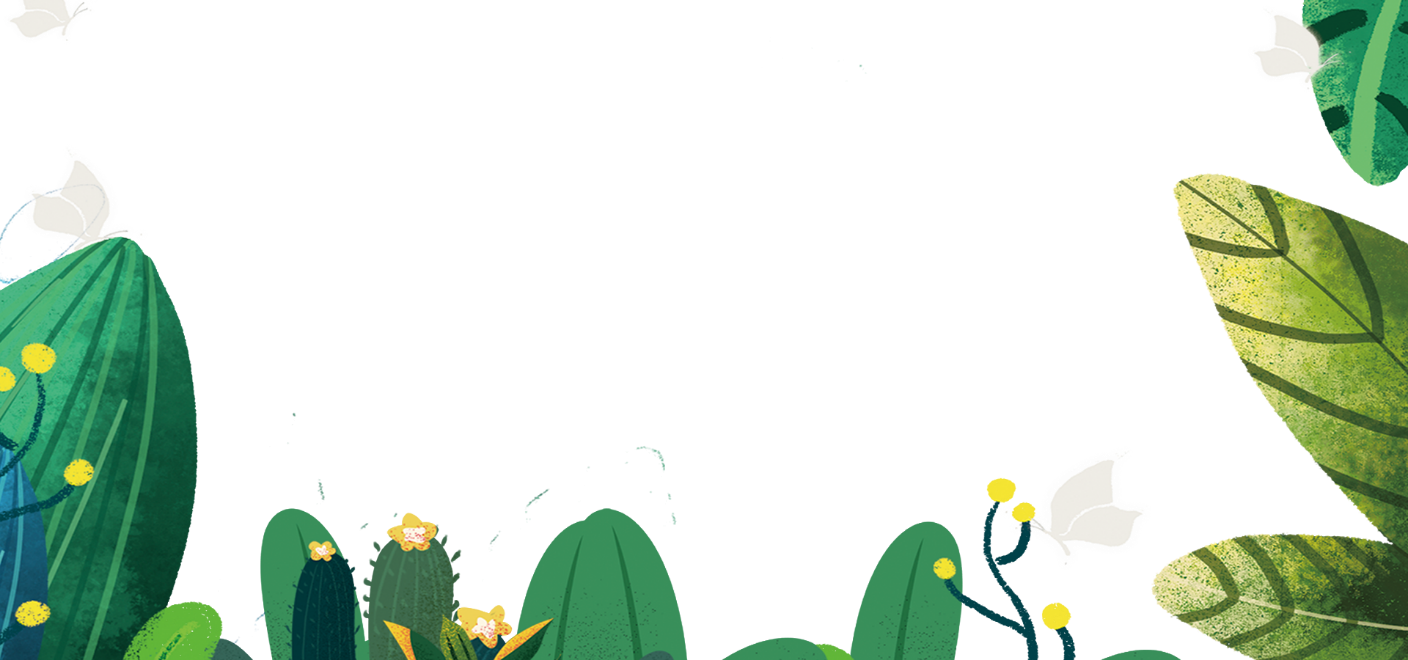 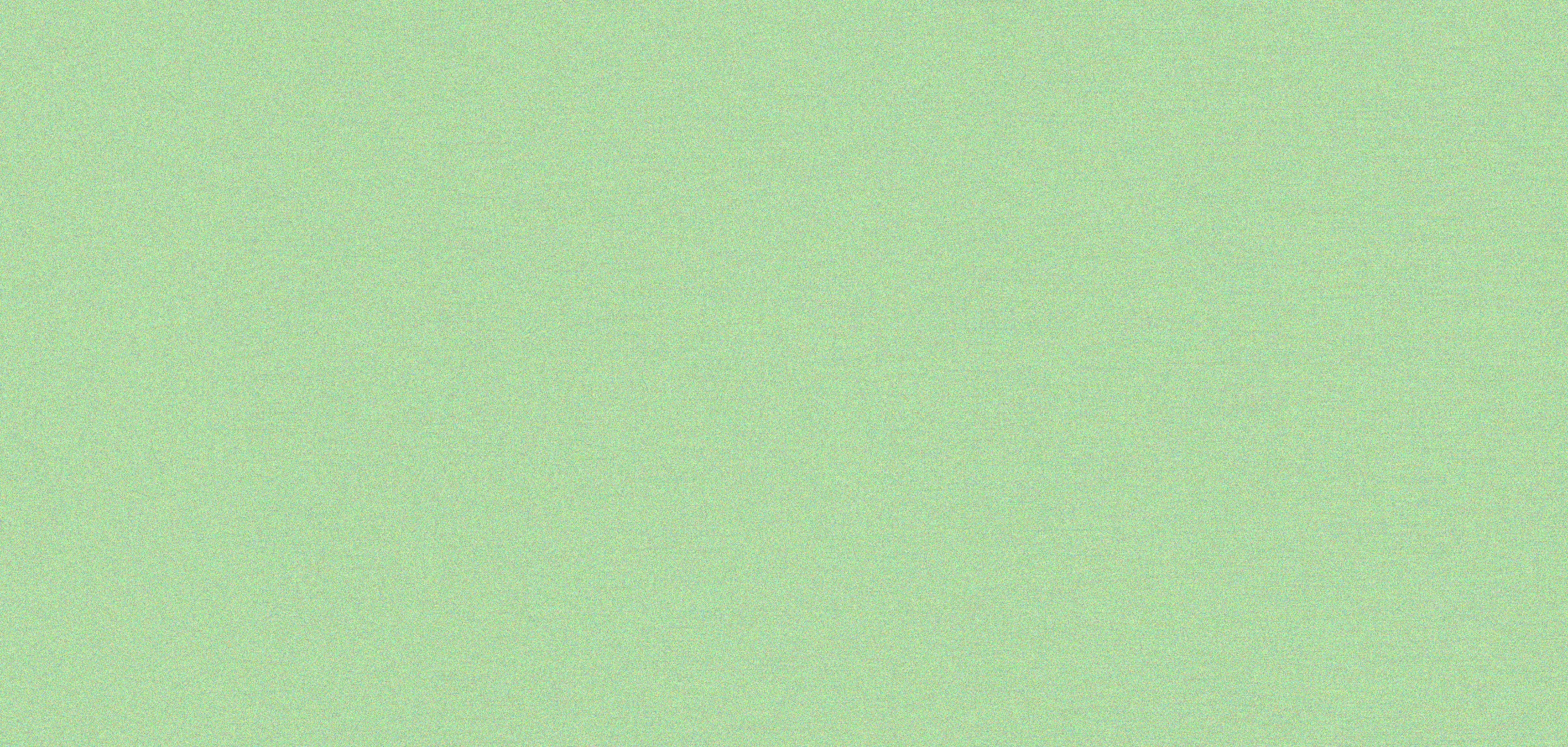 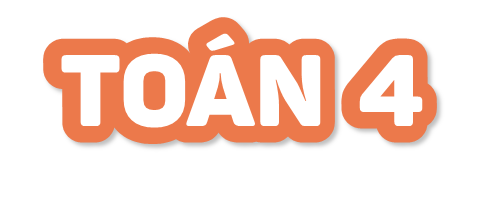 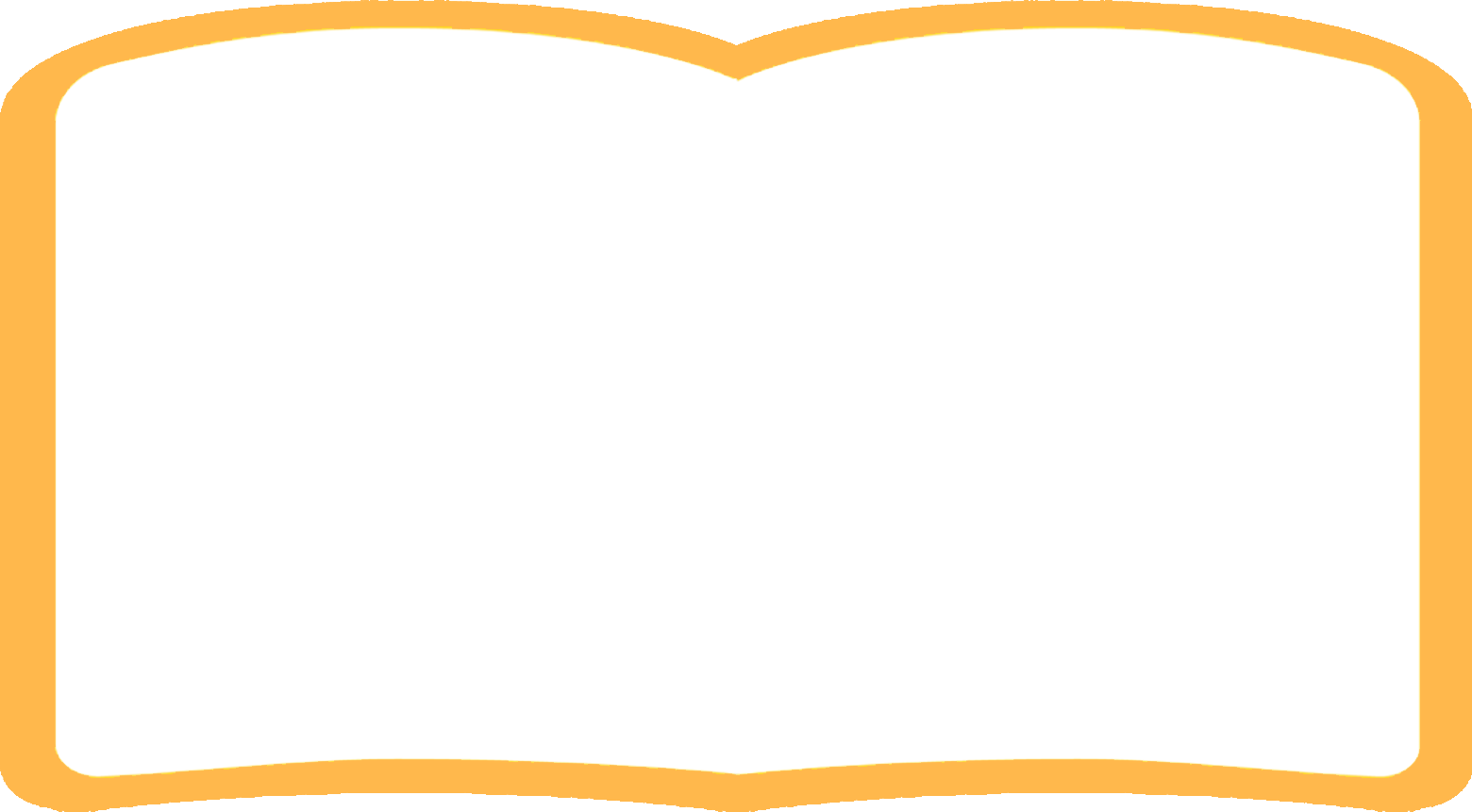 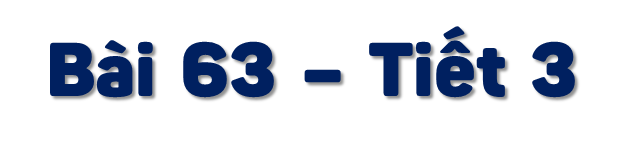 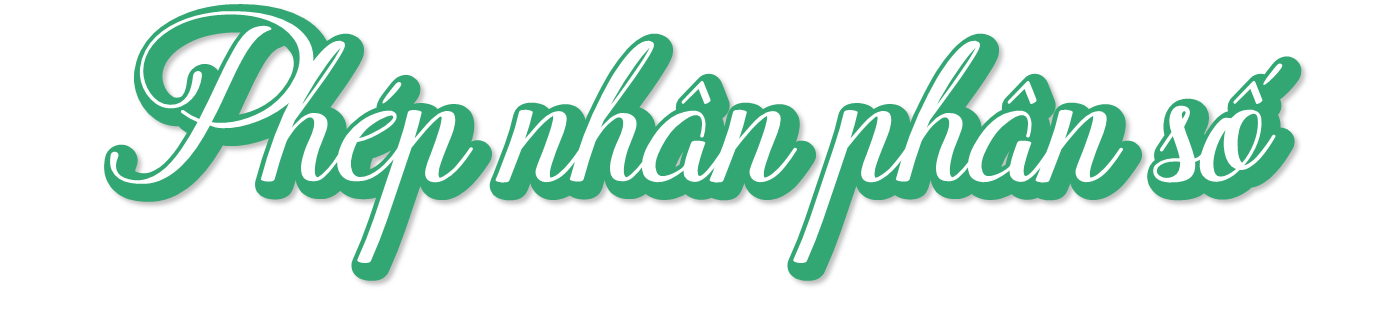 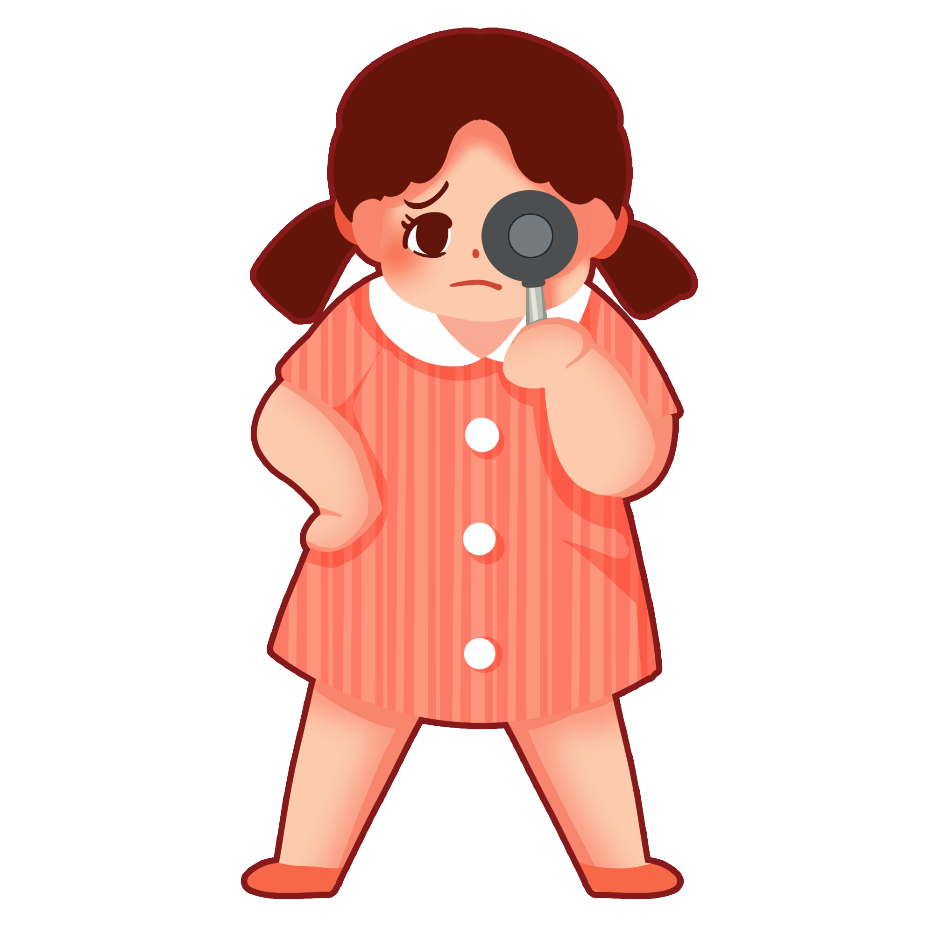 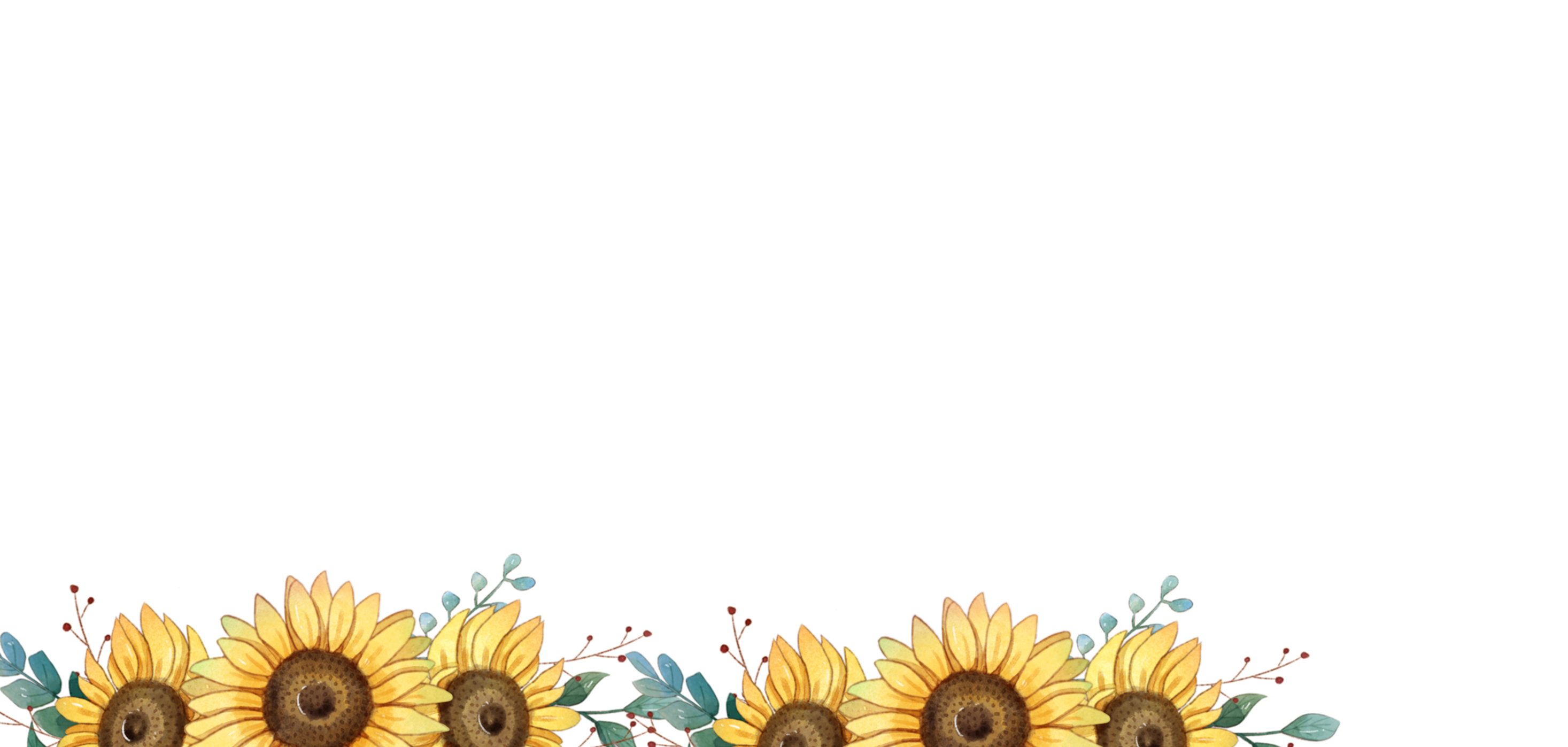 [Speaker Notes: Thiết kế: Hương Thảo – Zalo 0972115126. Các nick khác đều là giả mạo]
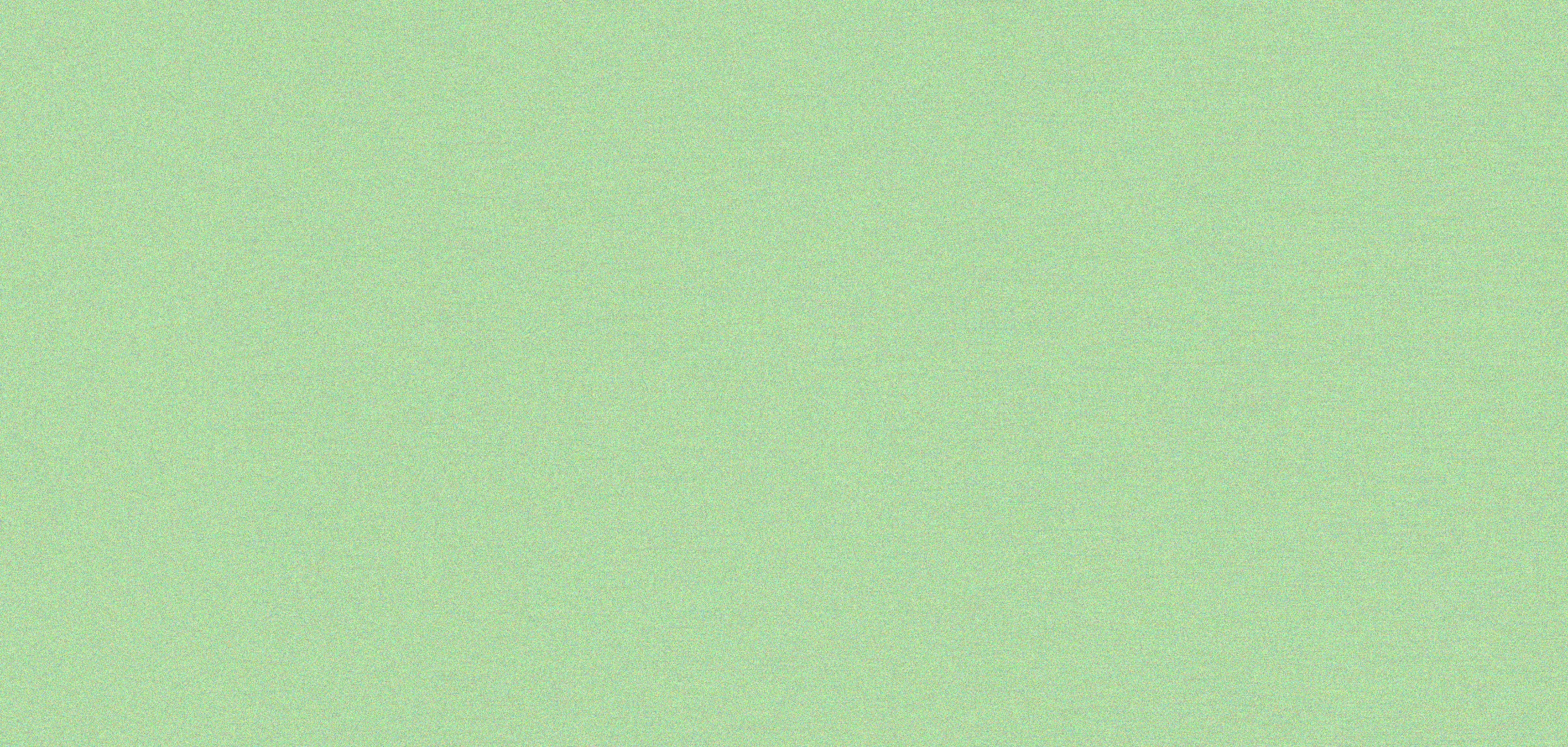 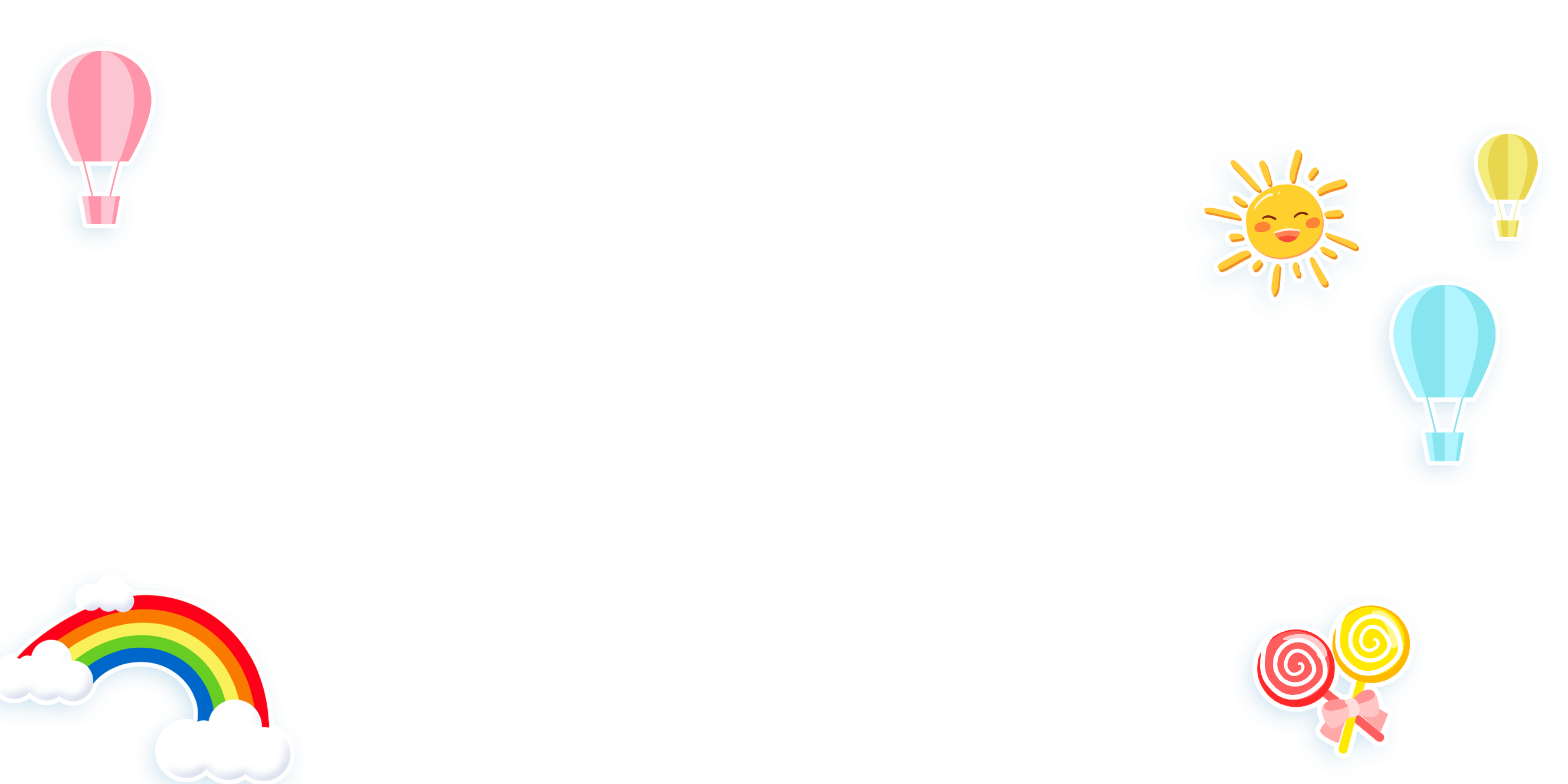 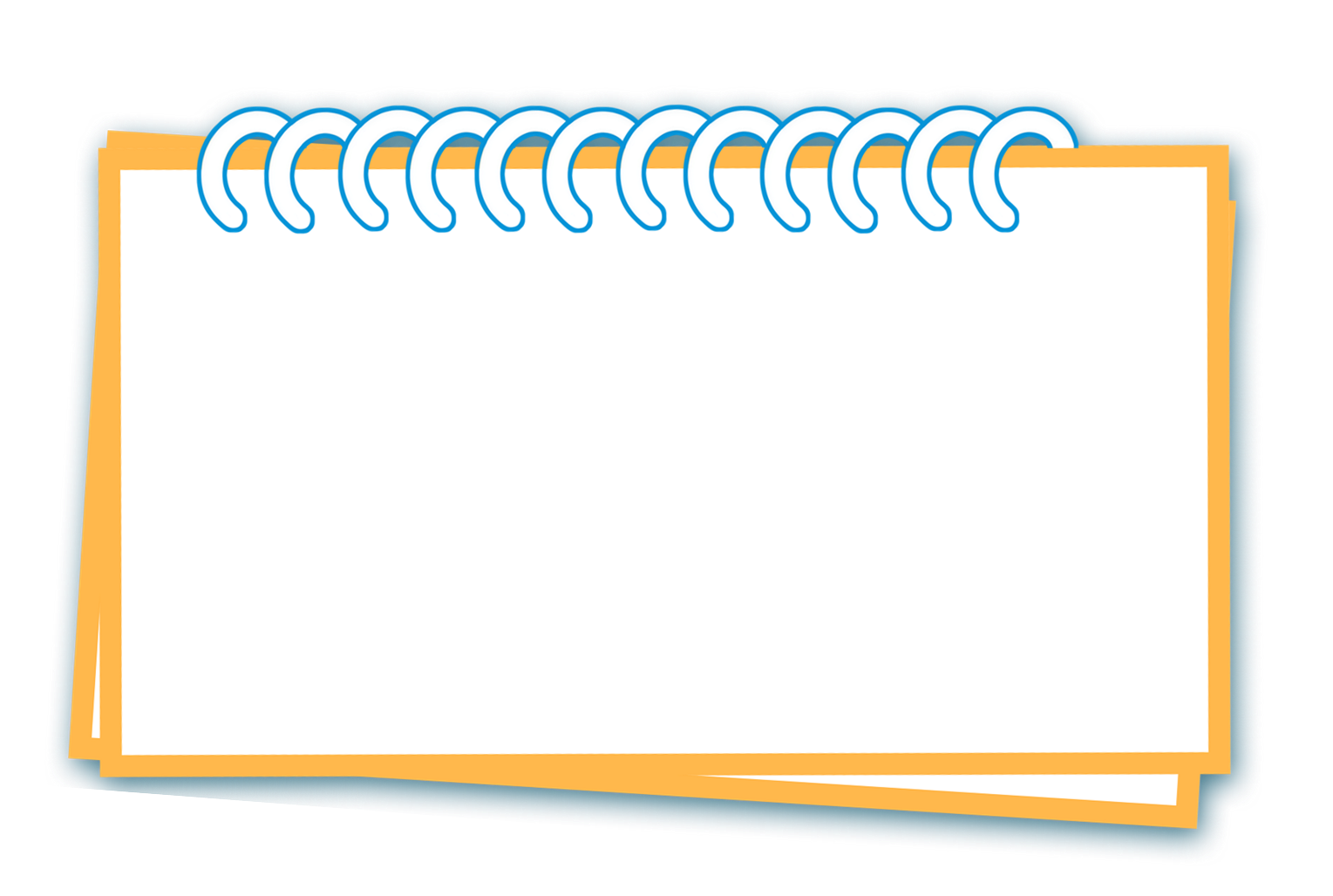 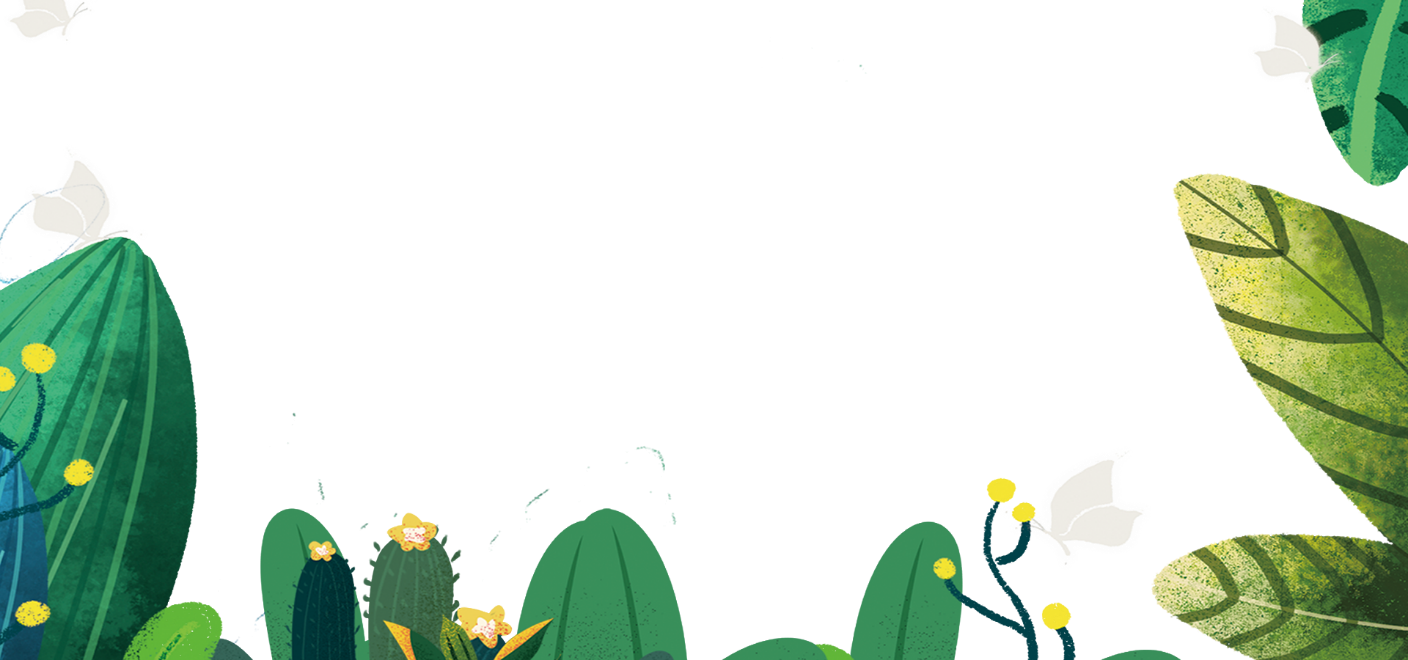 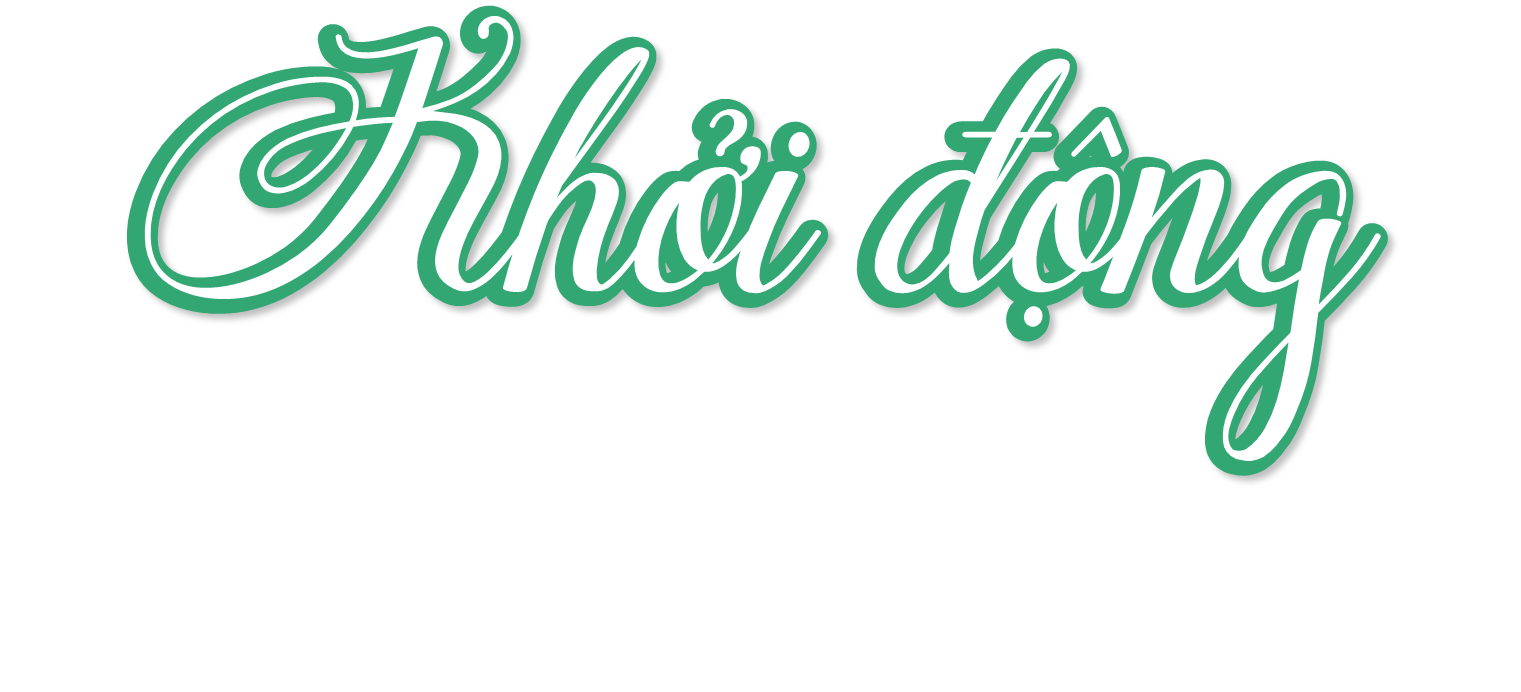 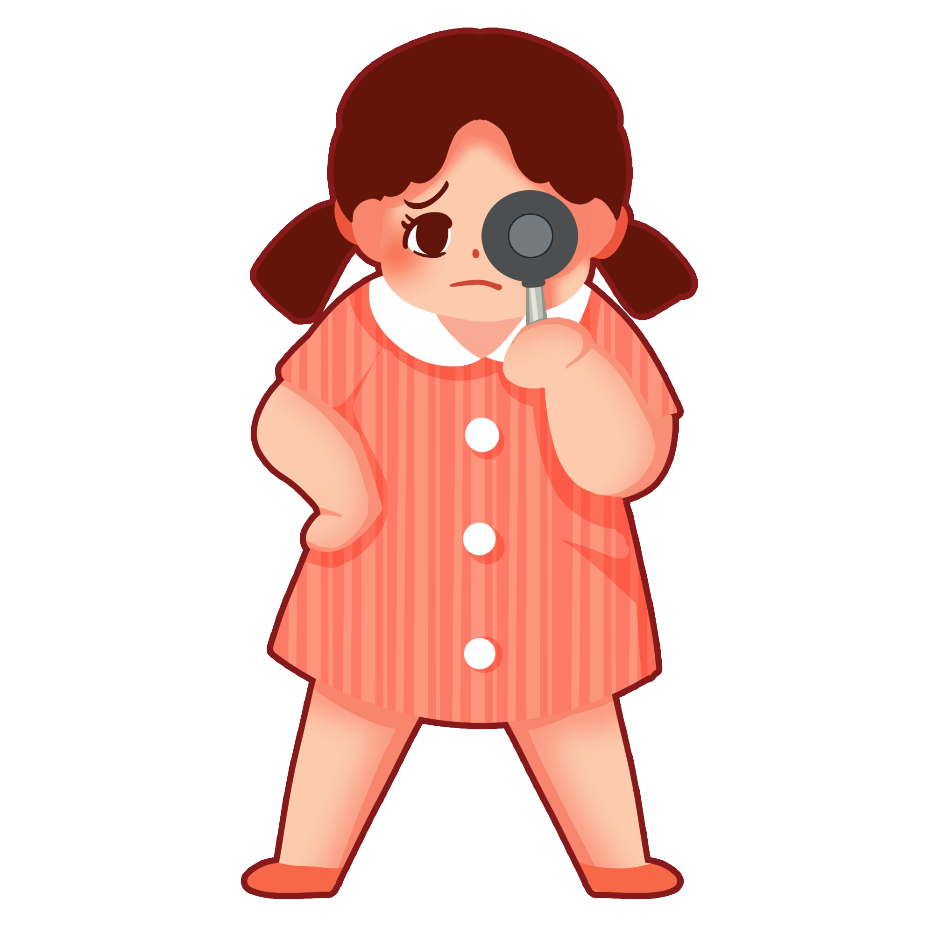 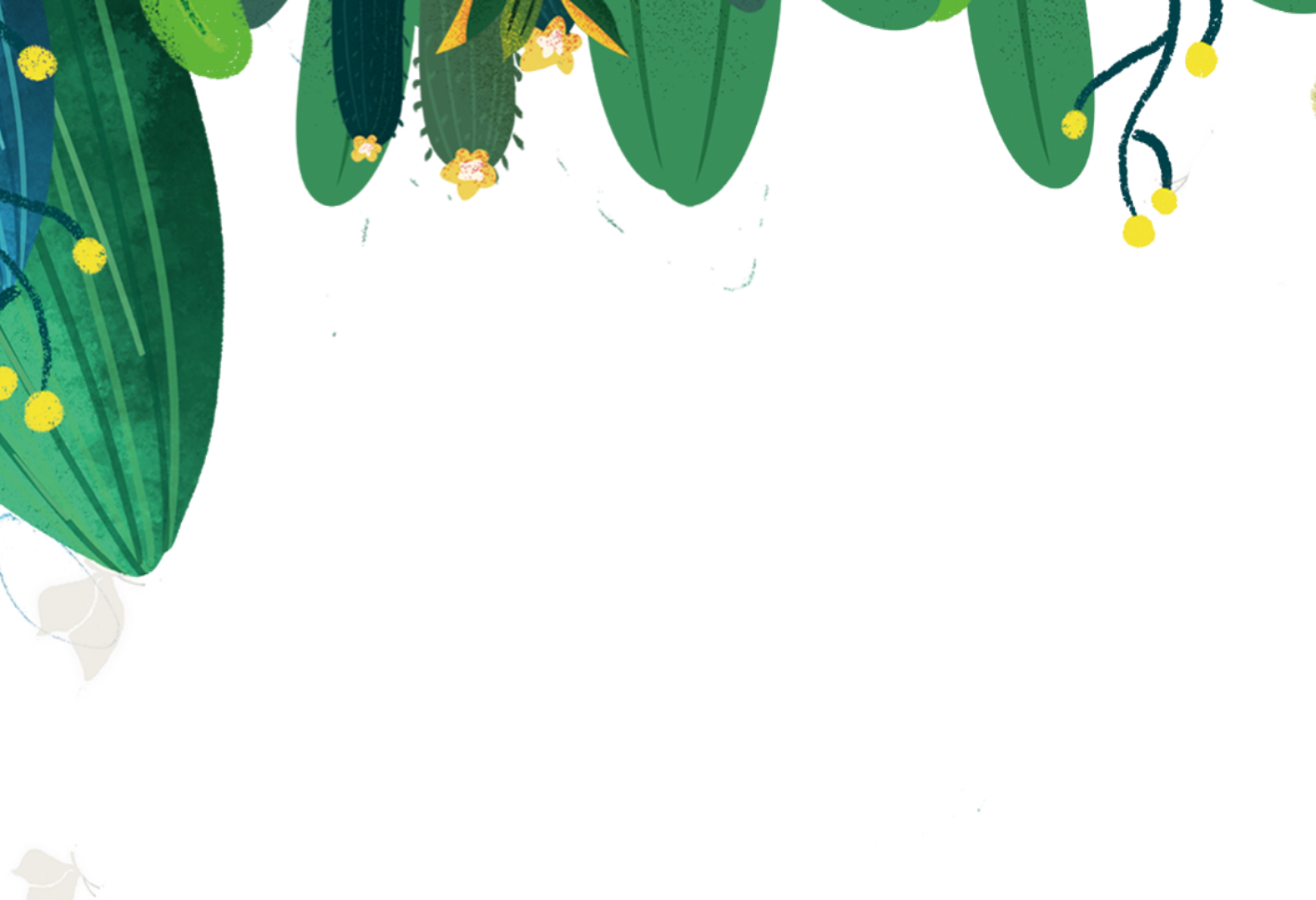 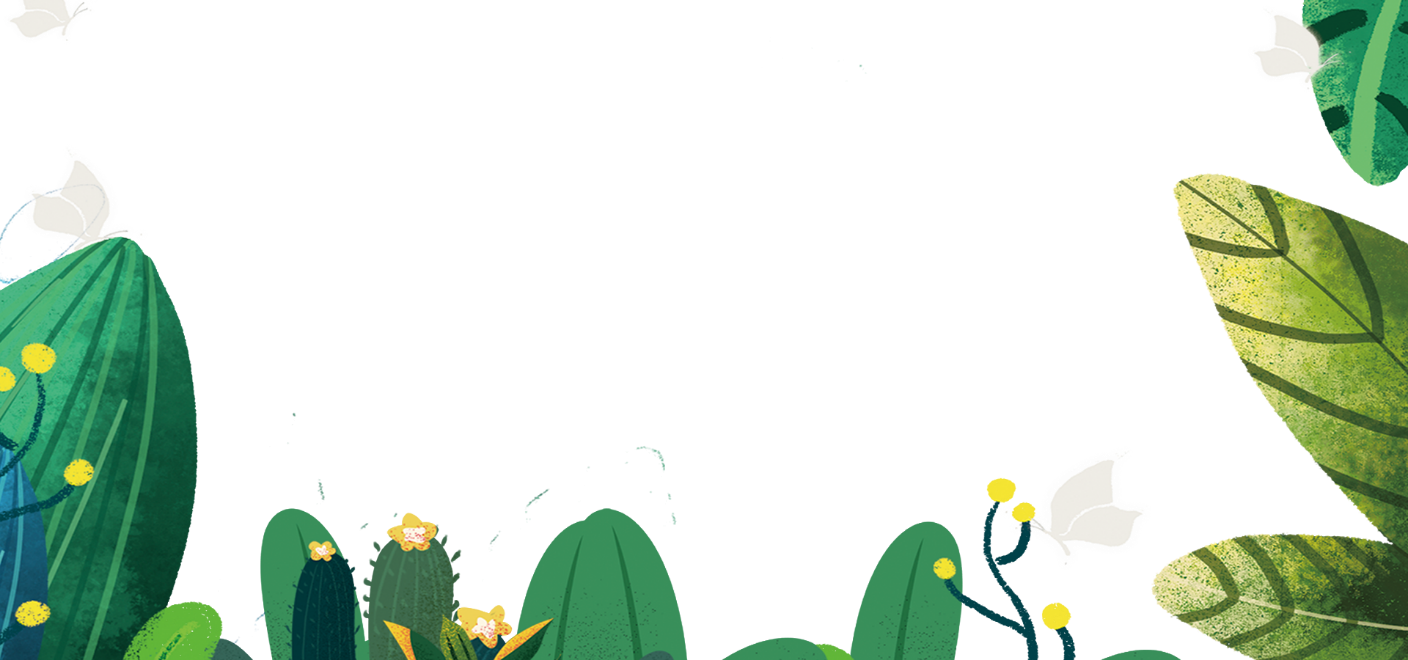 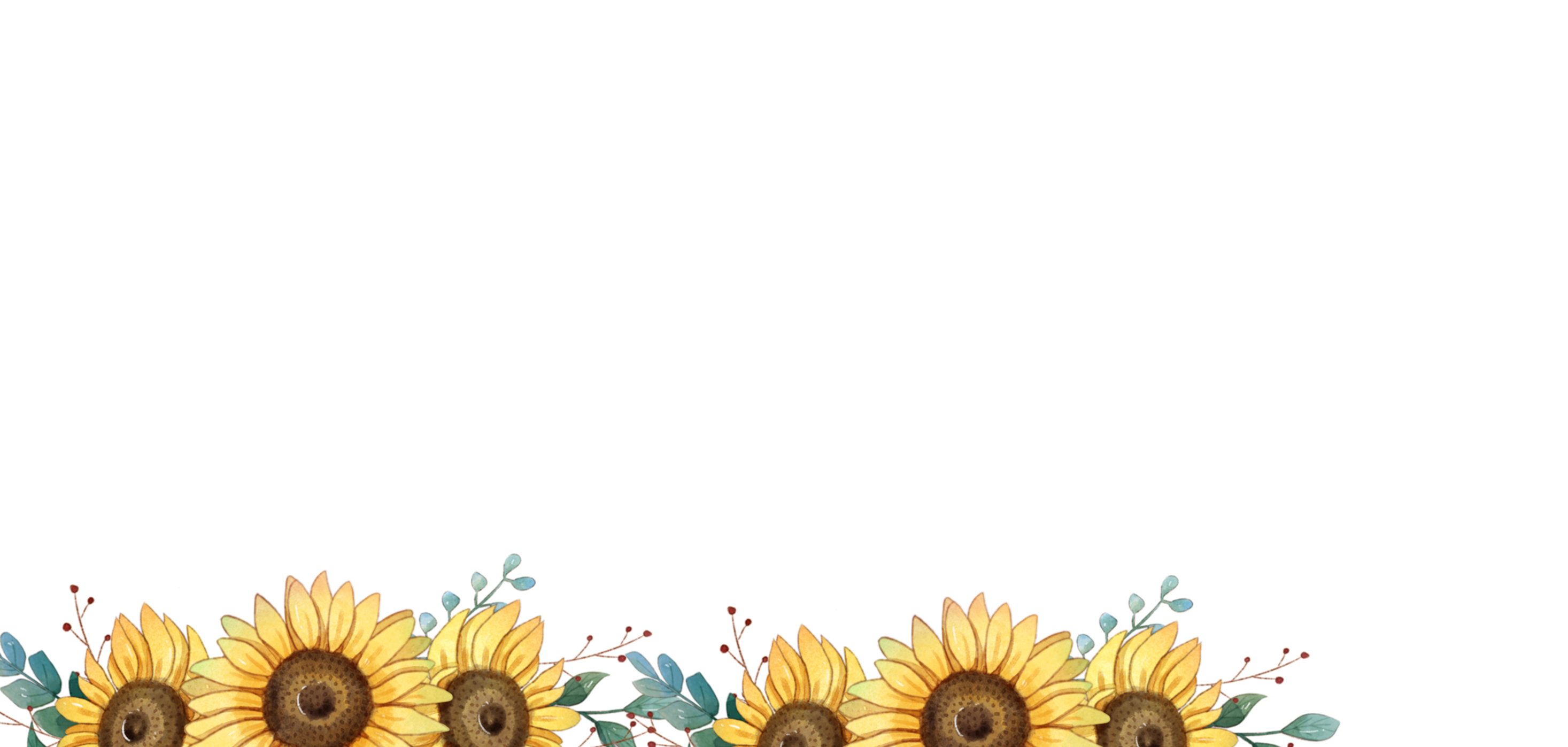 Học tiếp
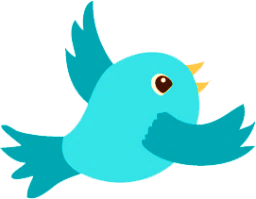 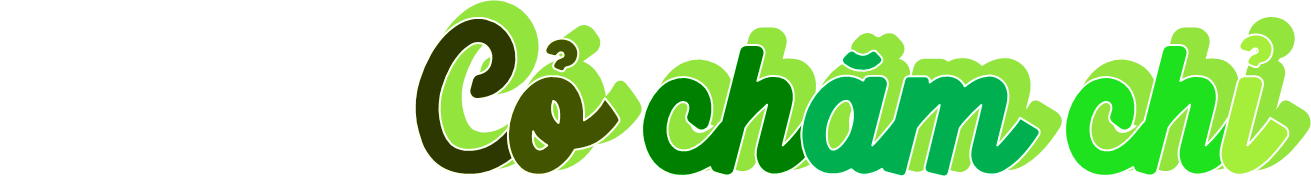 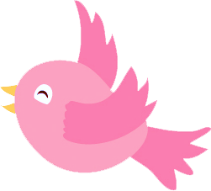 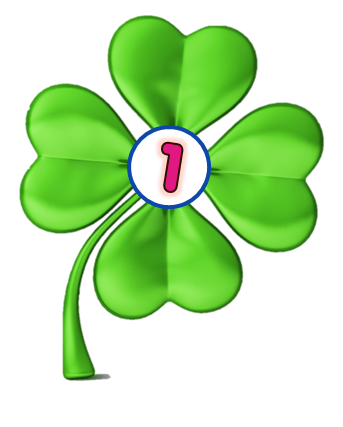 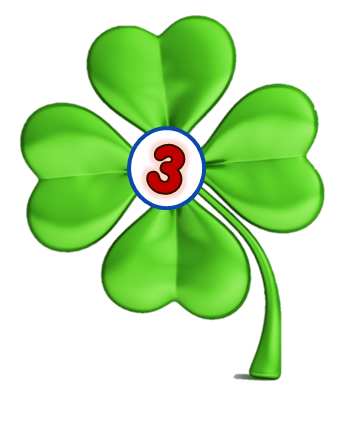 Trò chơi
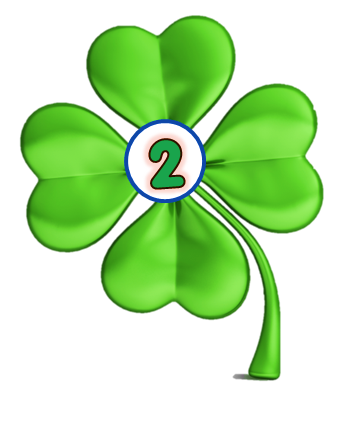 [Speaker Notes: Hướng dẫn: Nhấn vào lần lượt từng cây cỏ để đến câu hỏi. Kết thúc nhấn Cỏ chăm chỉ để end game.]
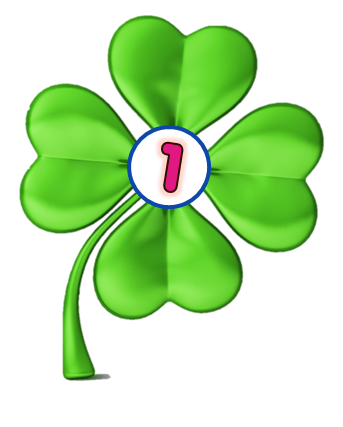 [Speaker Notes: Nhấn vào Icon cỏ chăm chỉ quay về màn hình chính.]
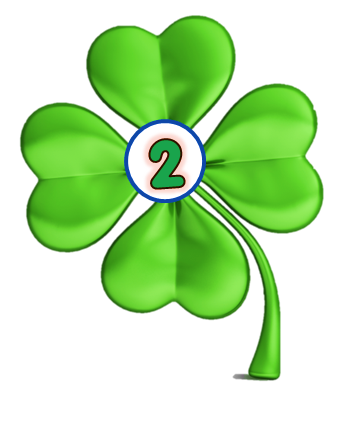 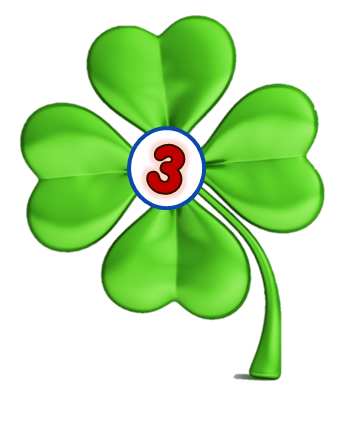 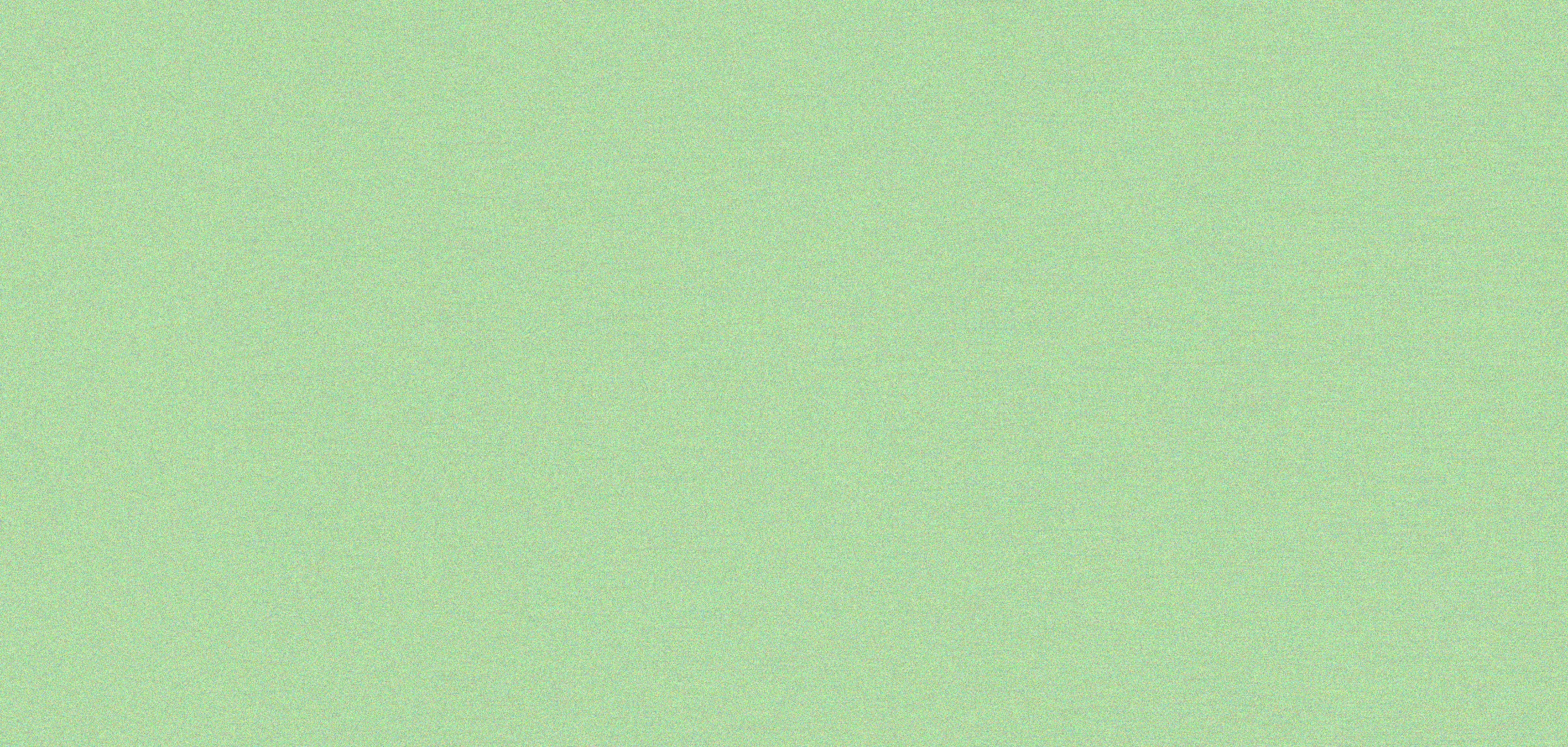 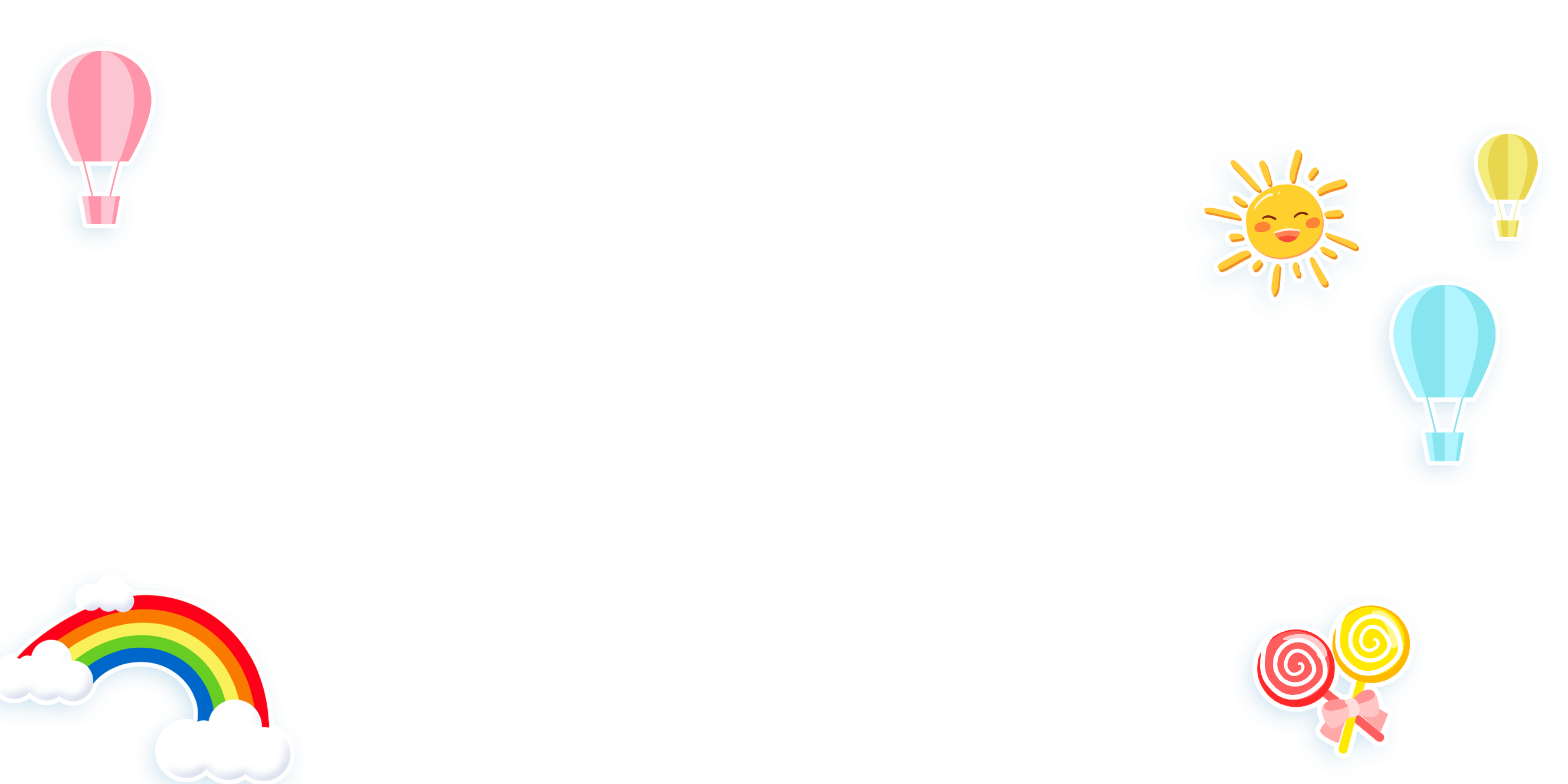 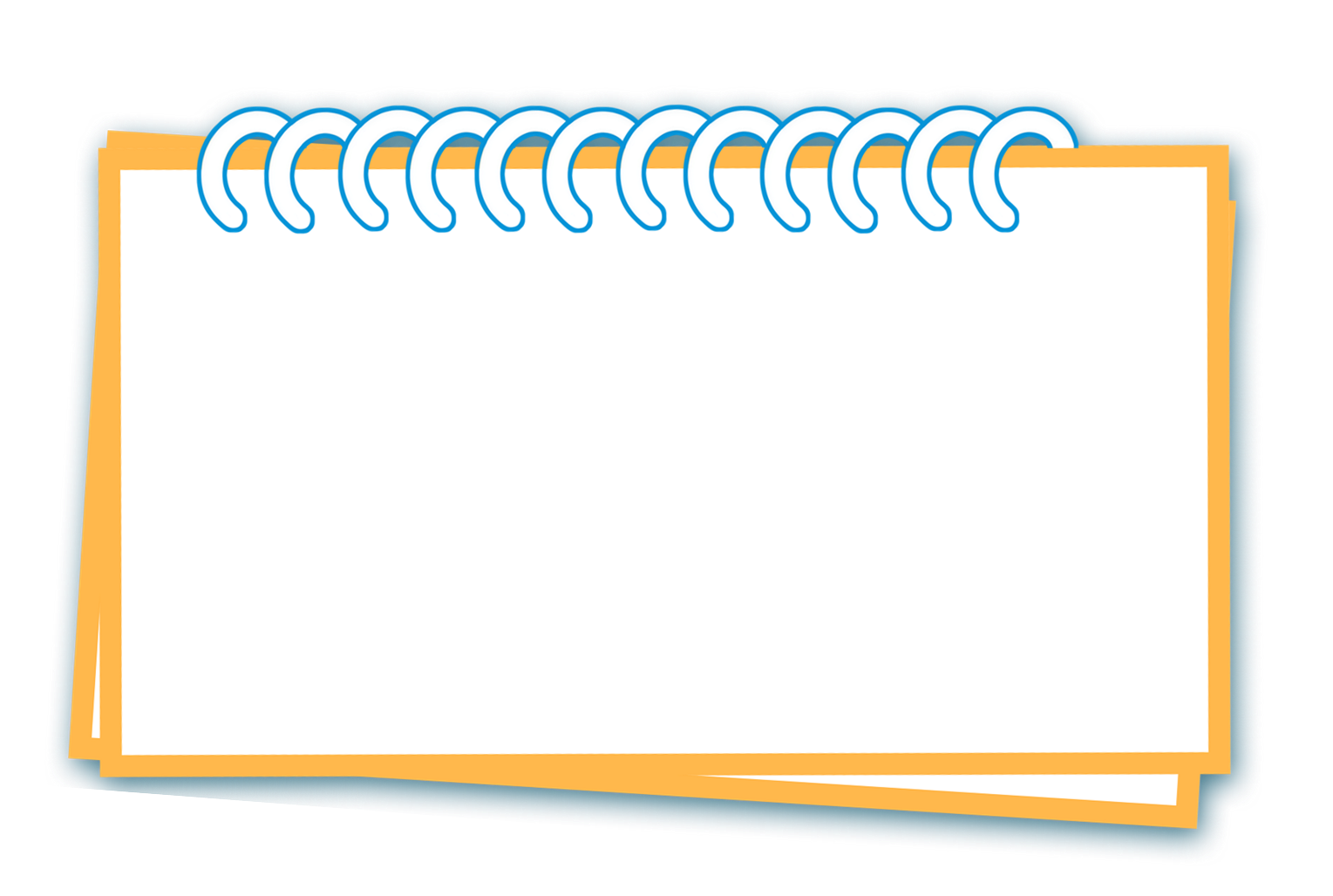 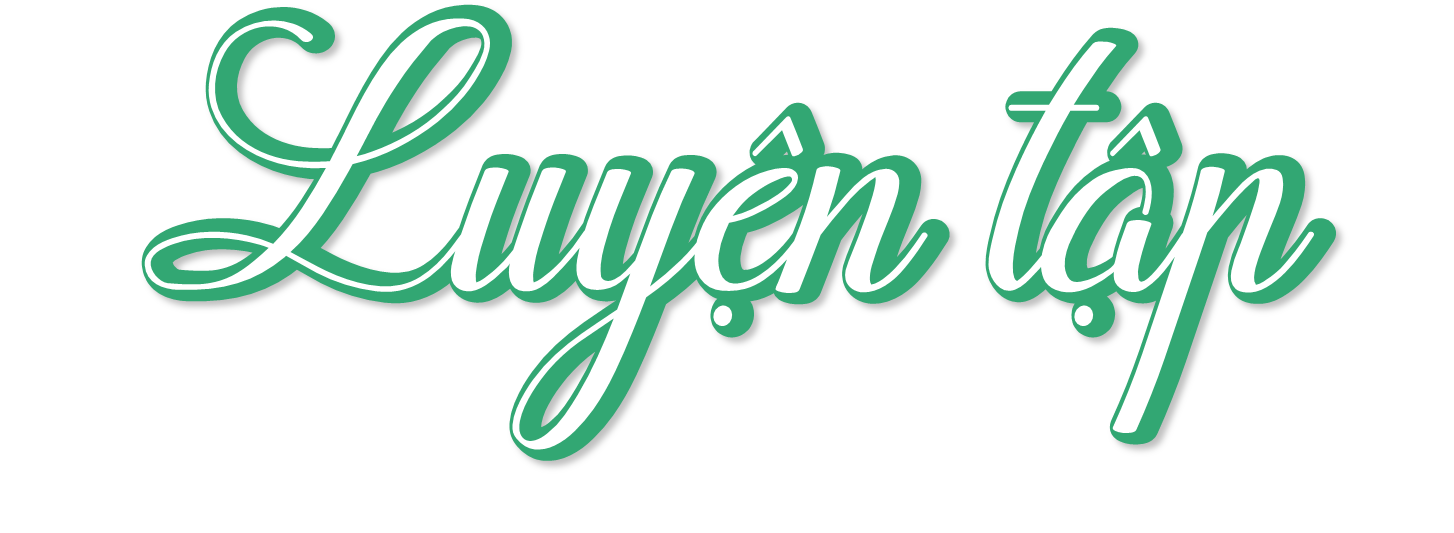 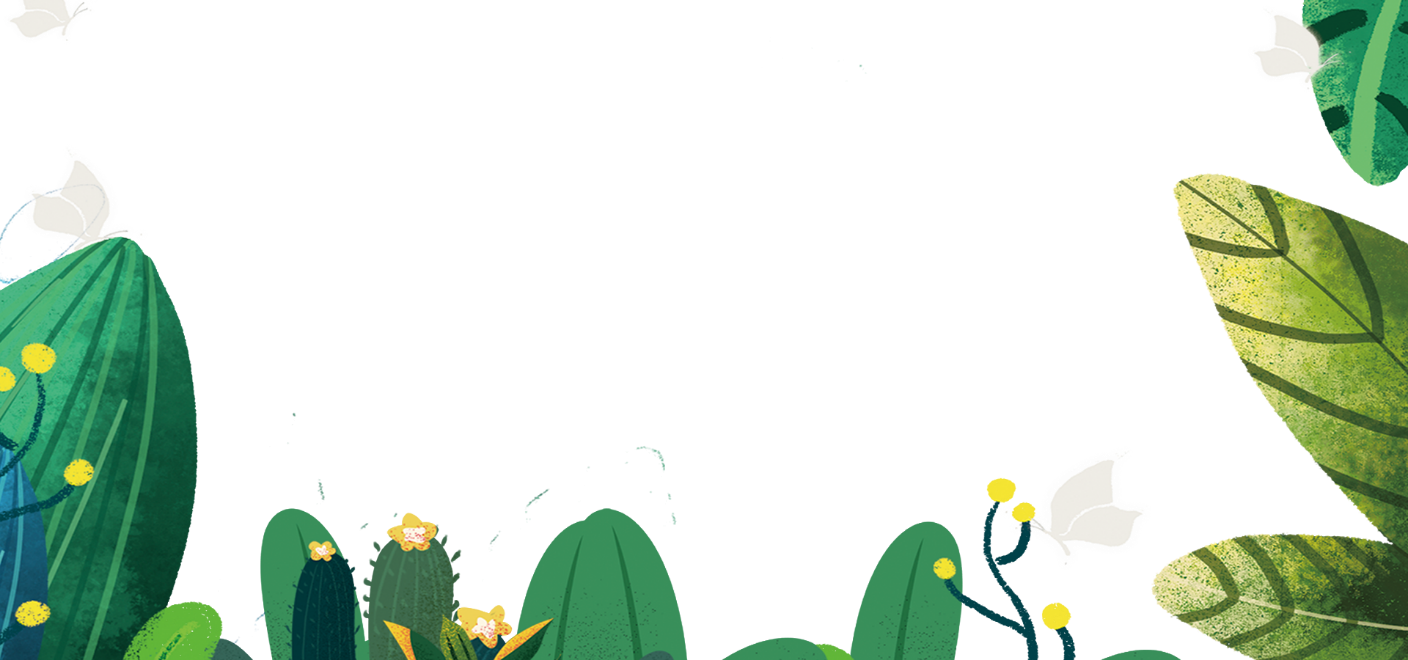 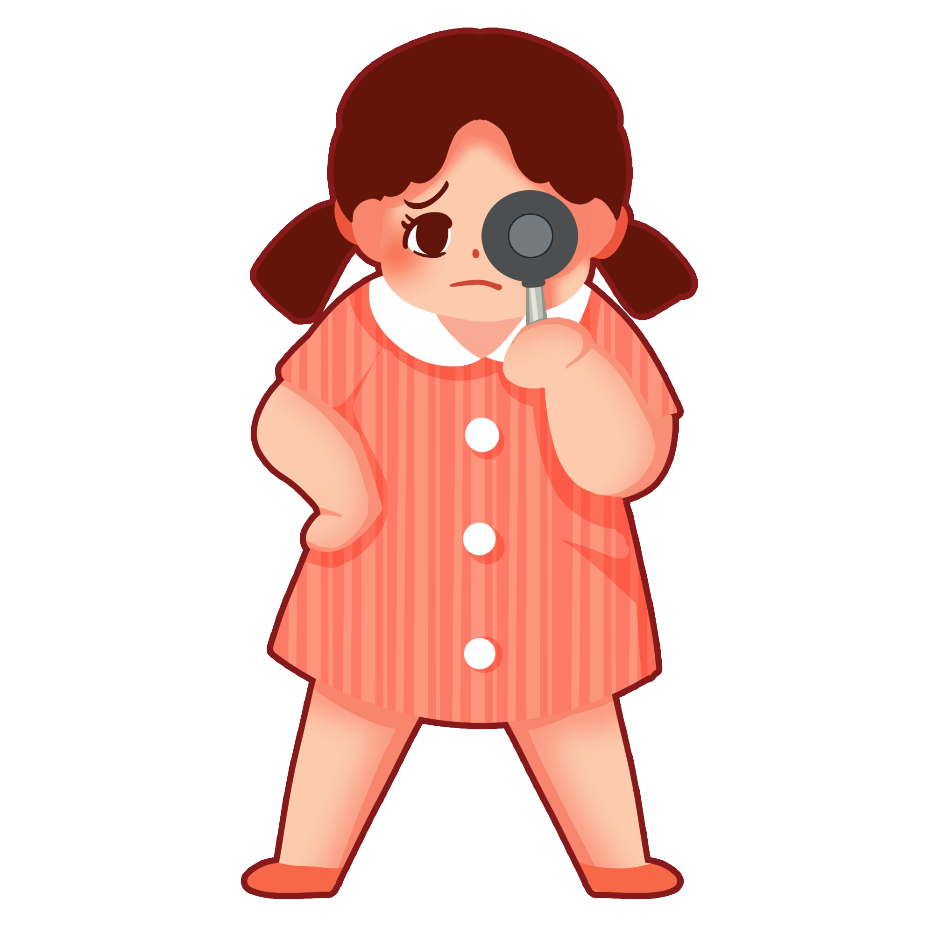 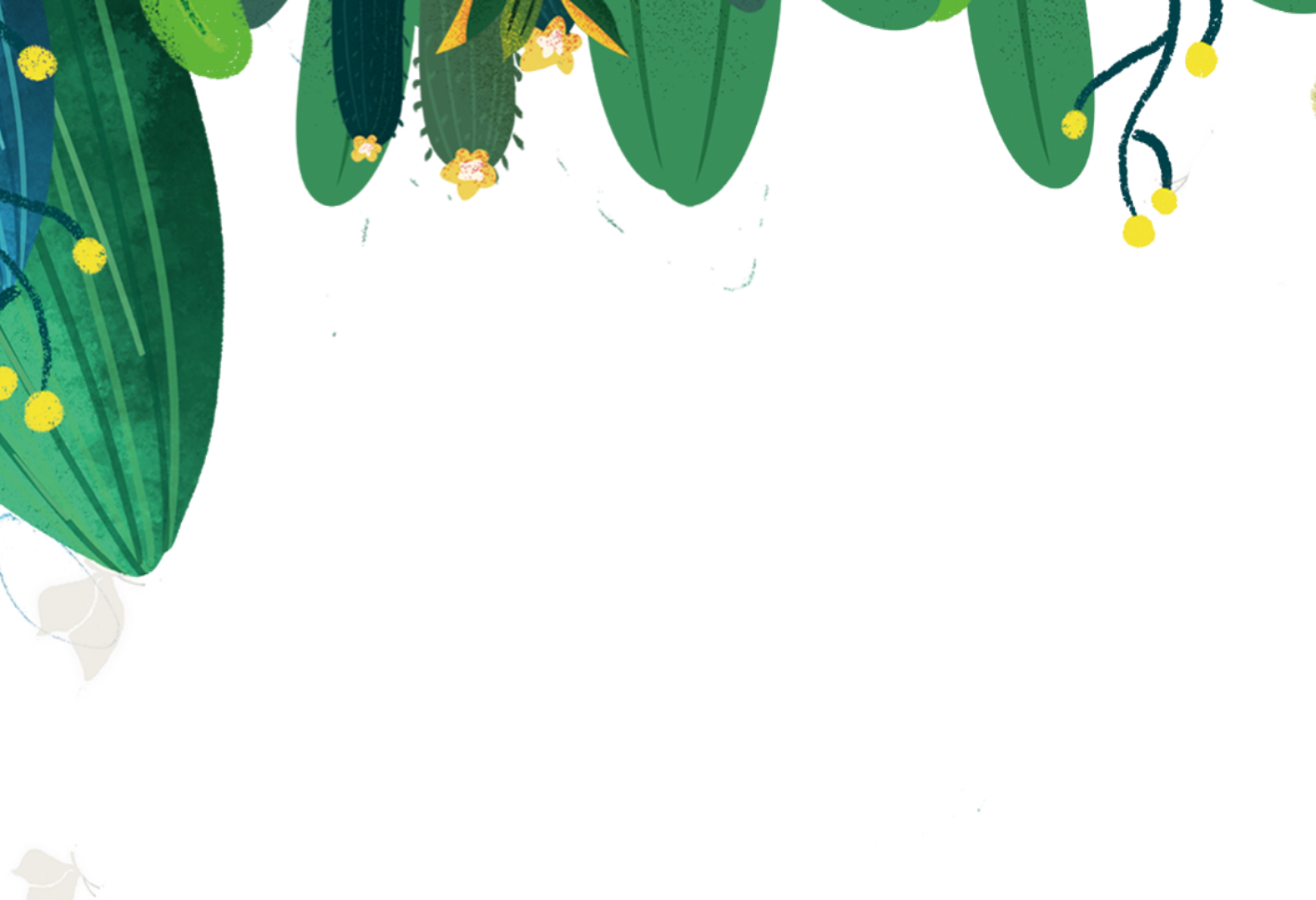 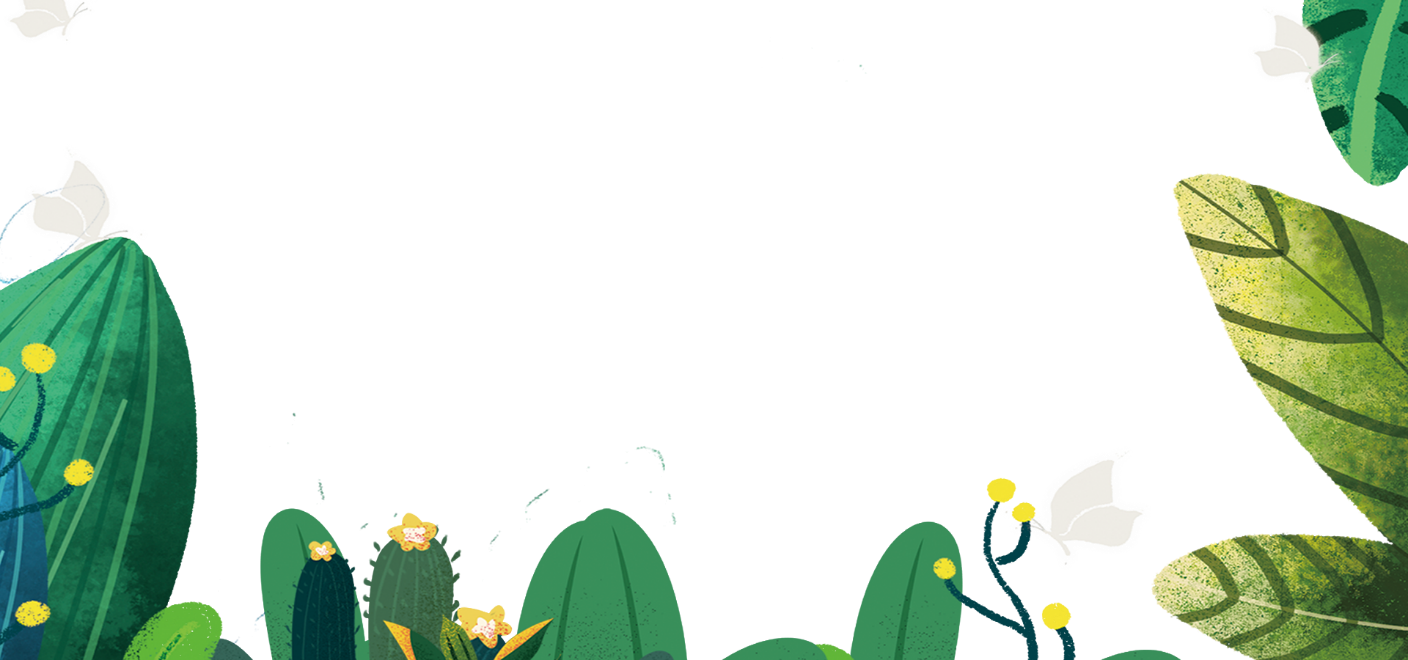 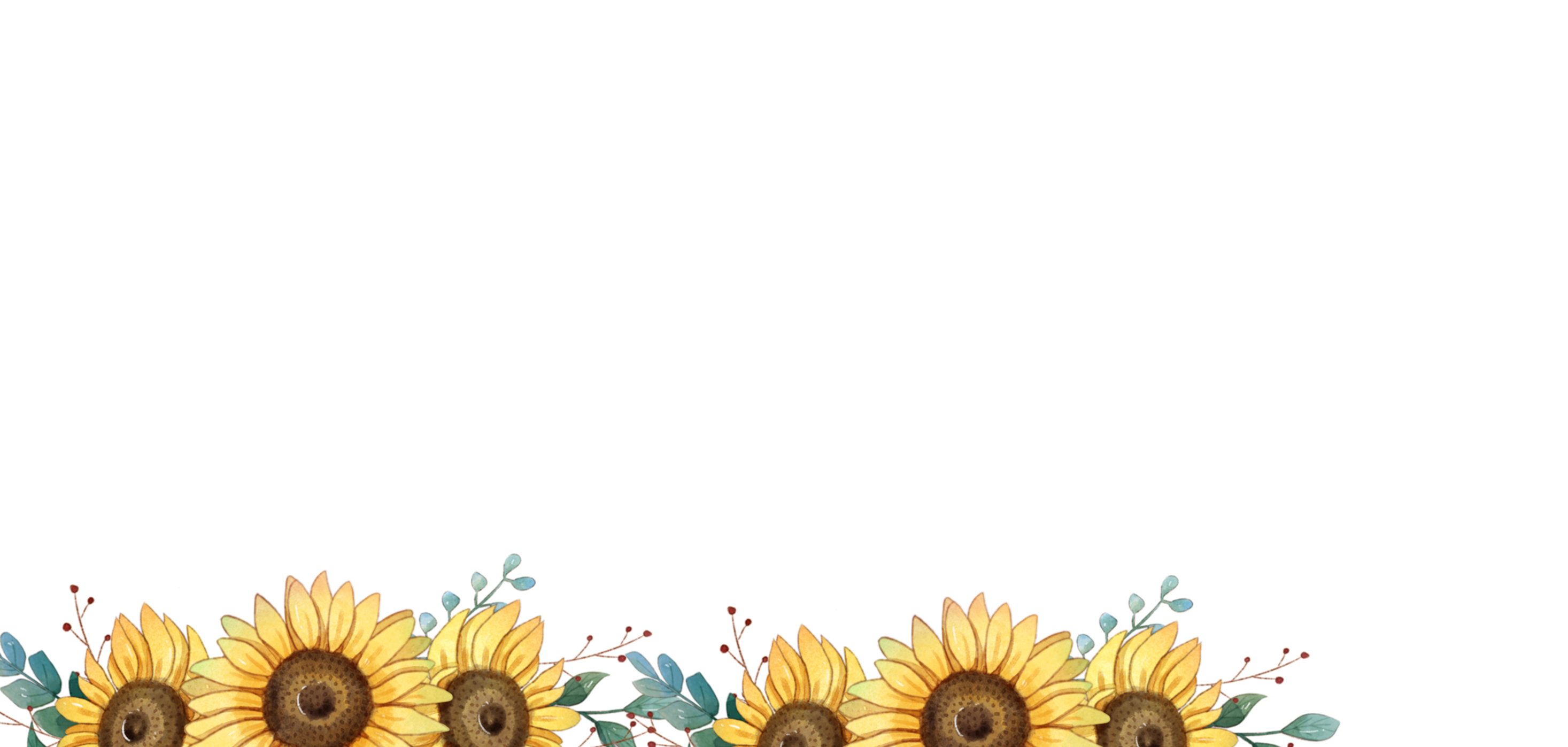 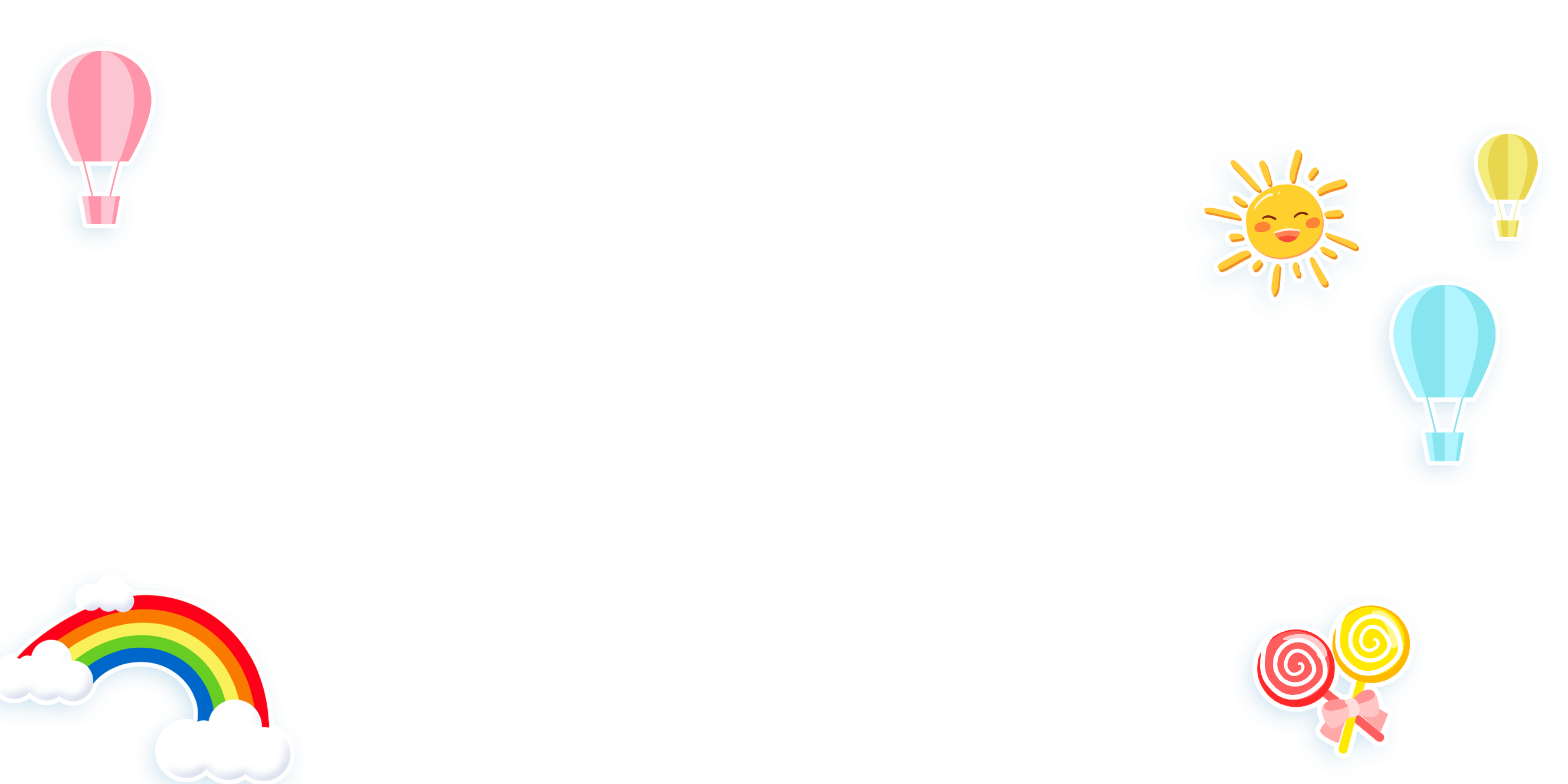 1
>; <; =
=
?
?
=
=
?
[Speaker Notes: Thầy/cô bấm vào dấu hỏi để hiện đáp án]
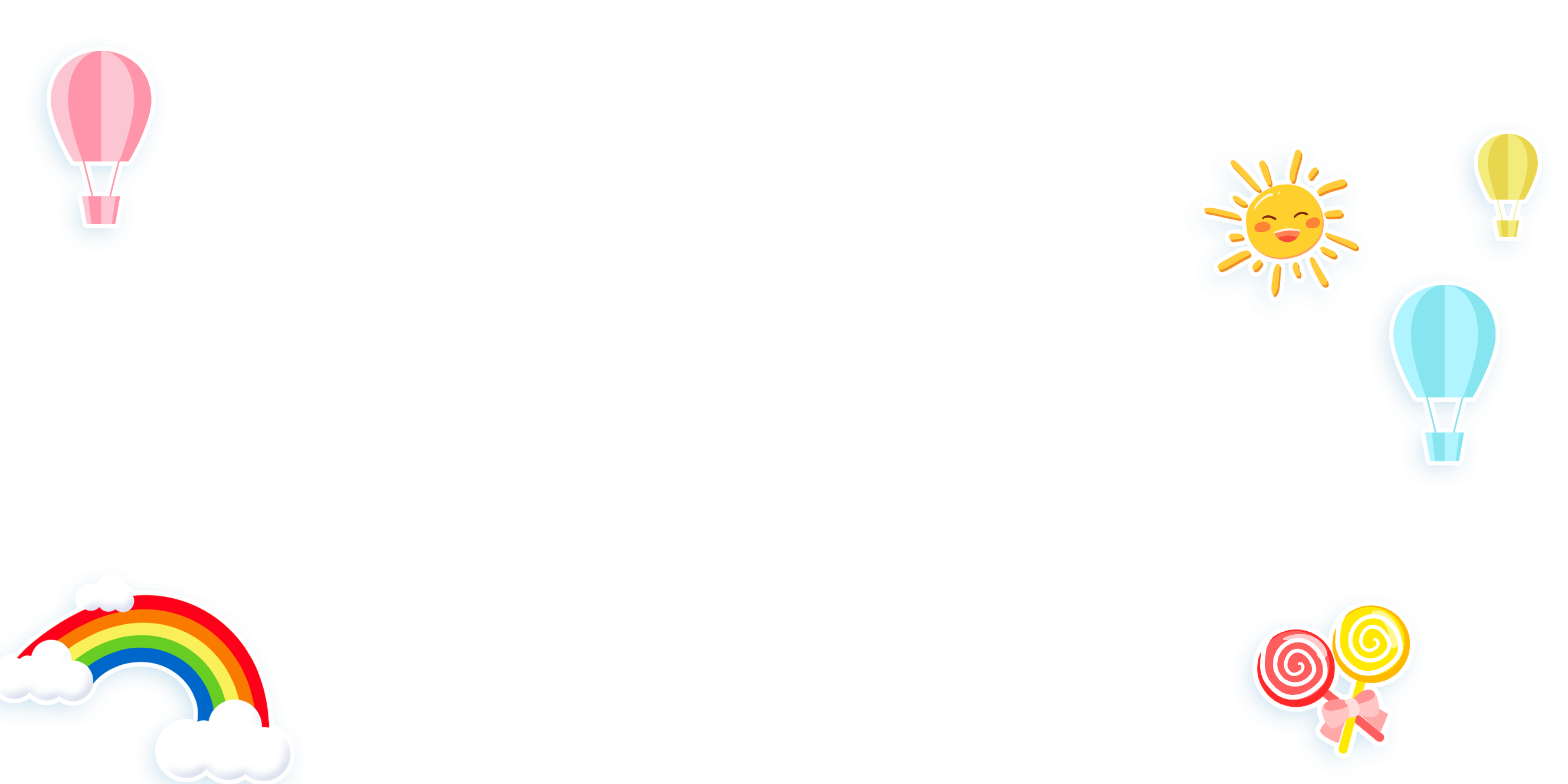 2
Tính
3
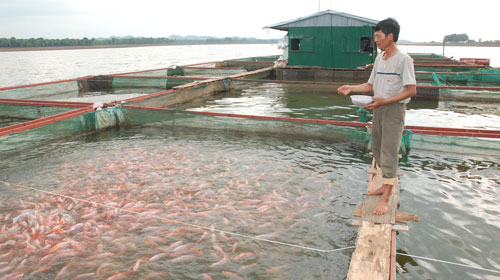 4
?
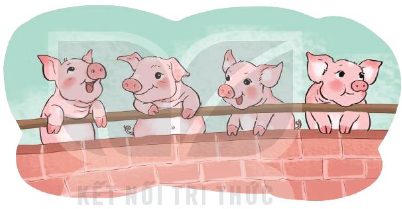 Đ, S?
5
Có ba đoạn tre A, B, C xếp như hình vẽ. Biết đoạn tre A dài 1 m và có 3 đốt dài bằng nhau, đoạn tre C có hai đốt dài bằng nhau. Tính độ dài đoạn tre dài nhất.
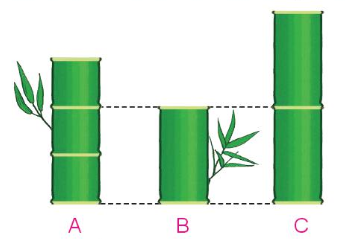 Đ
?
?
S
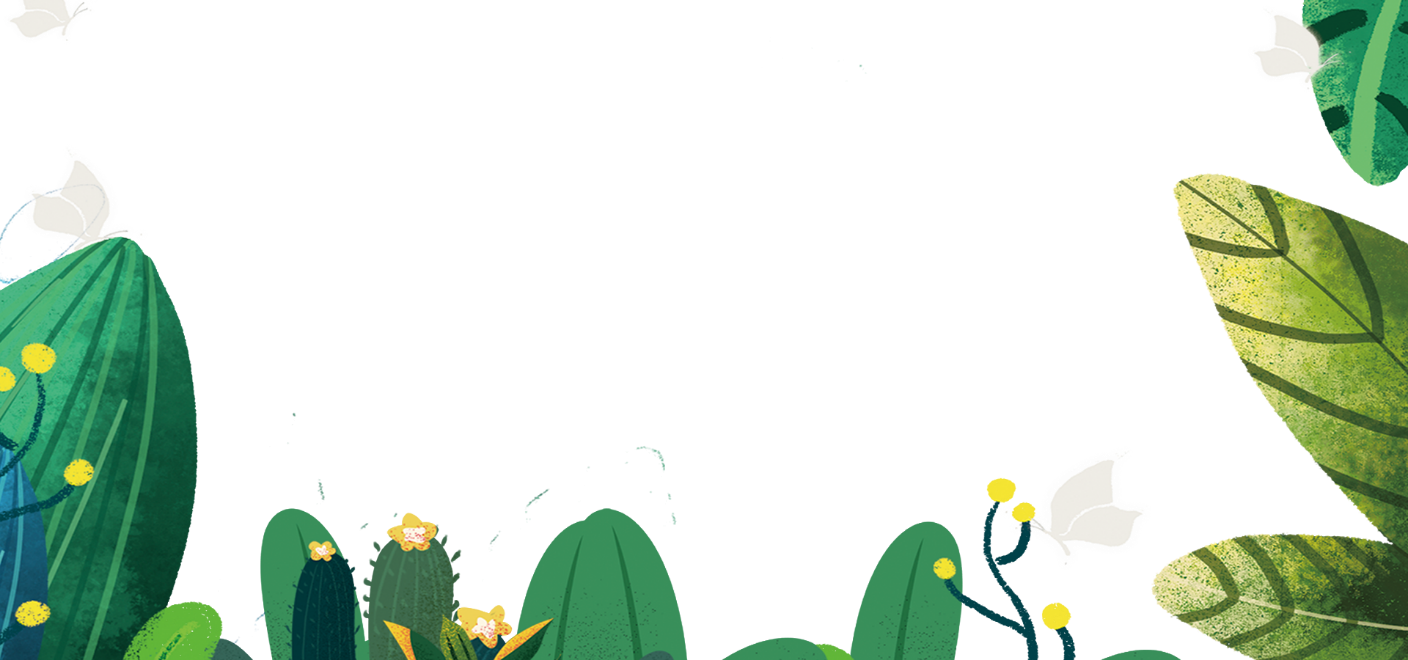 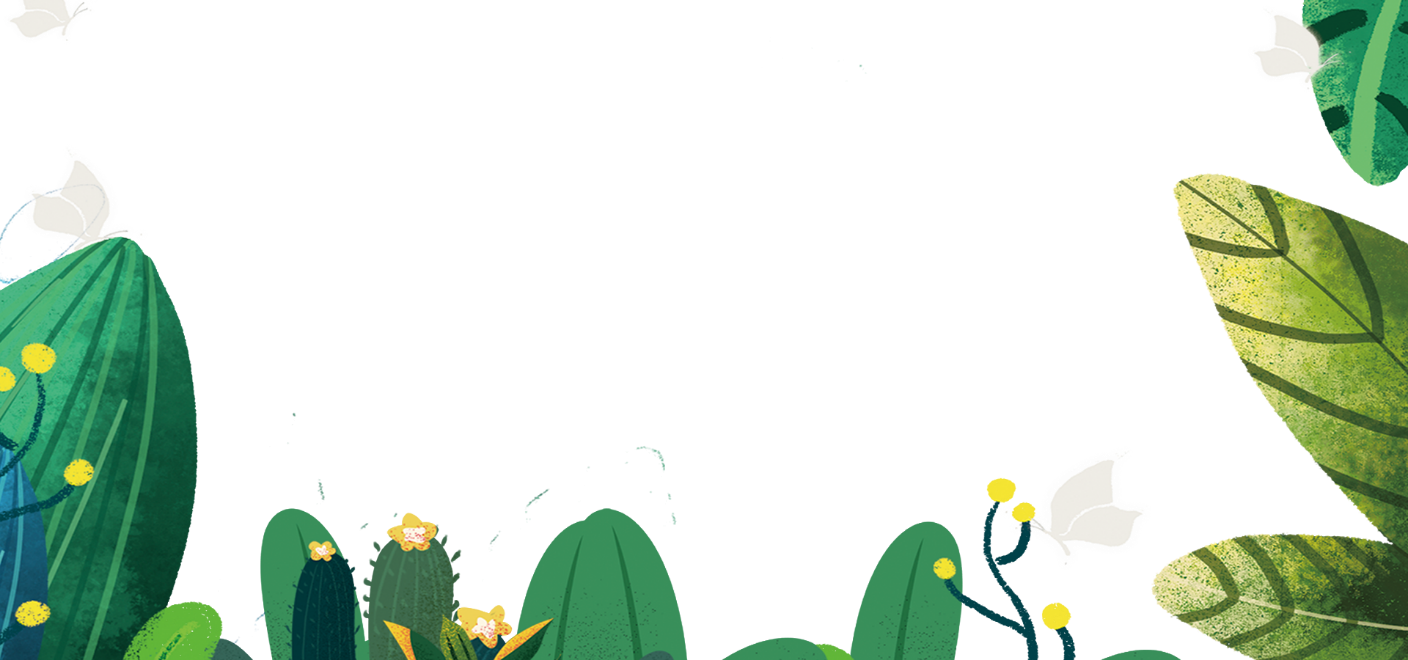 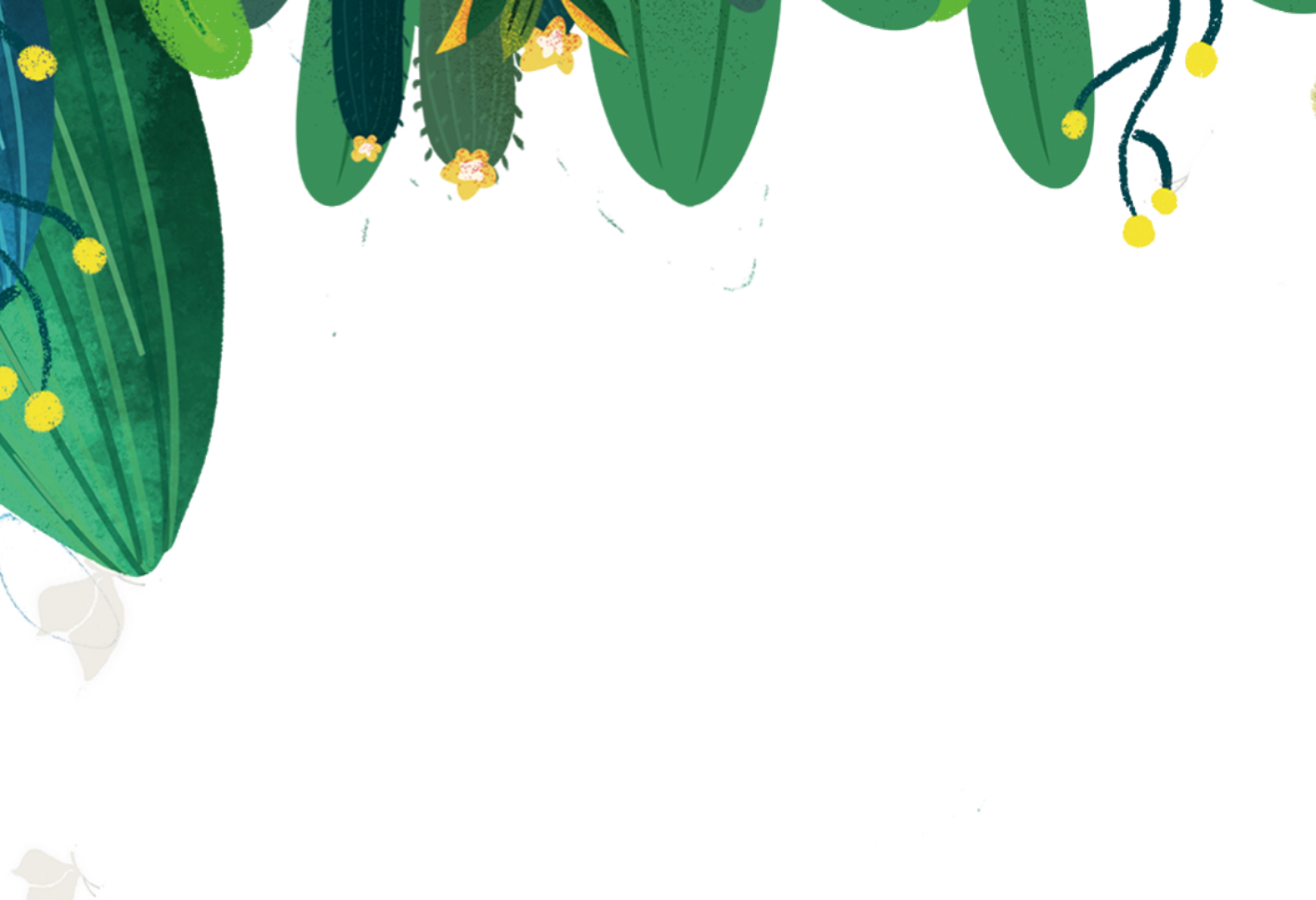 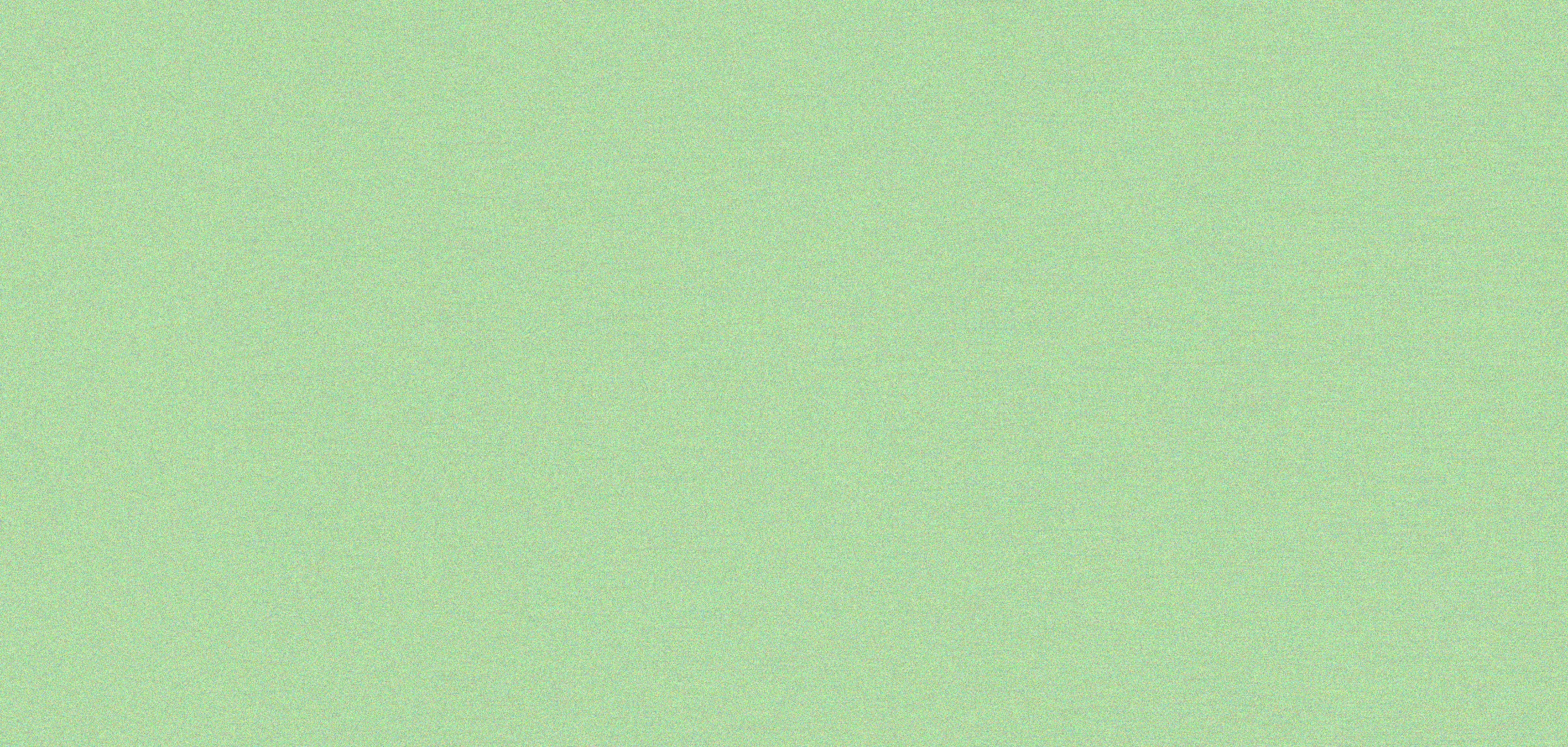 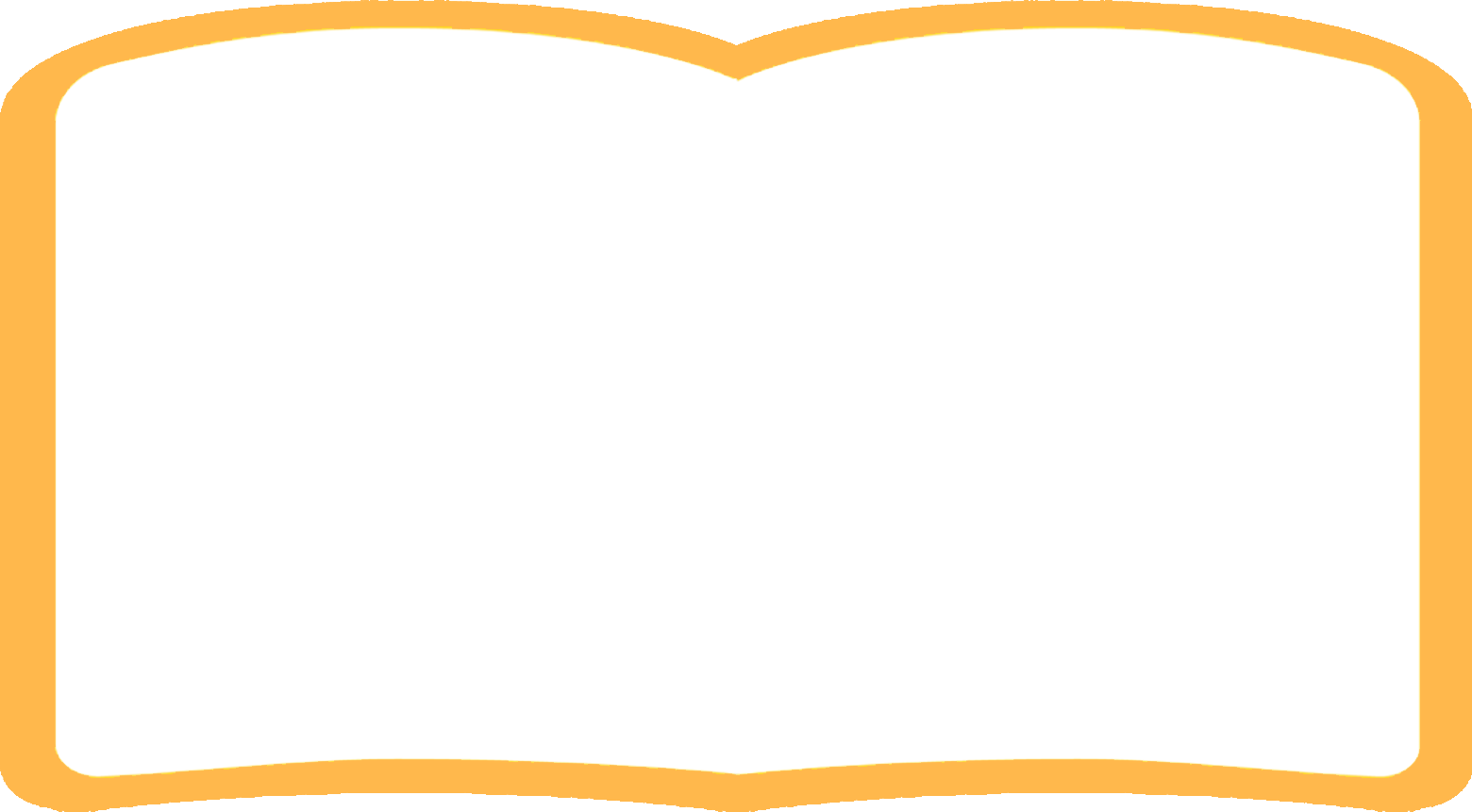 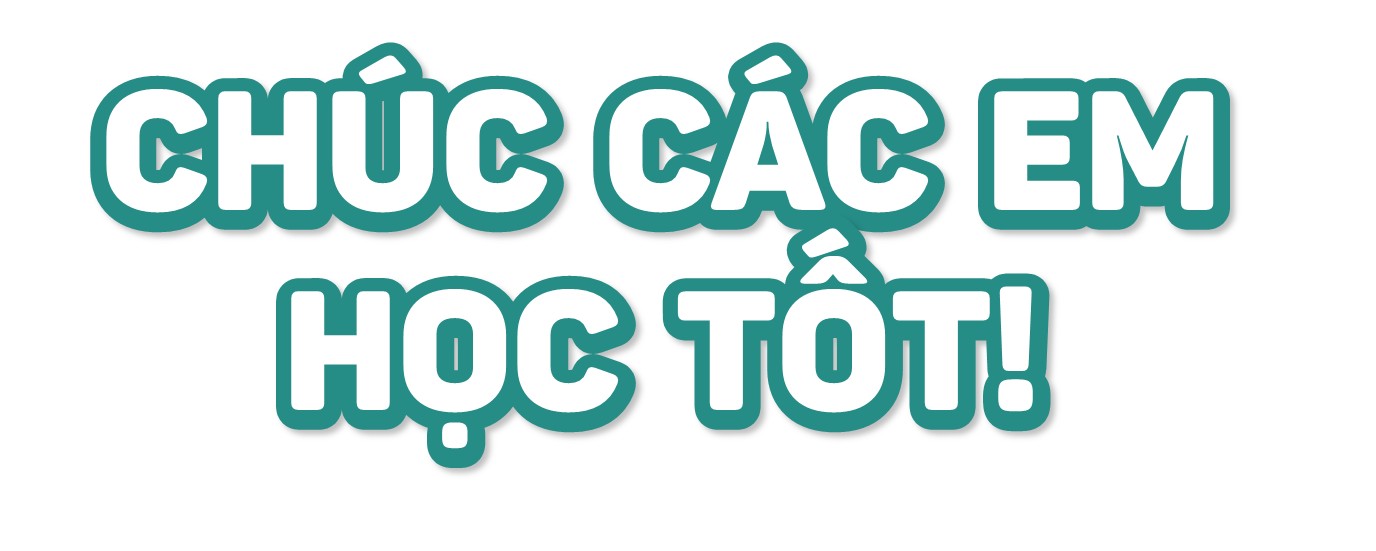 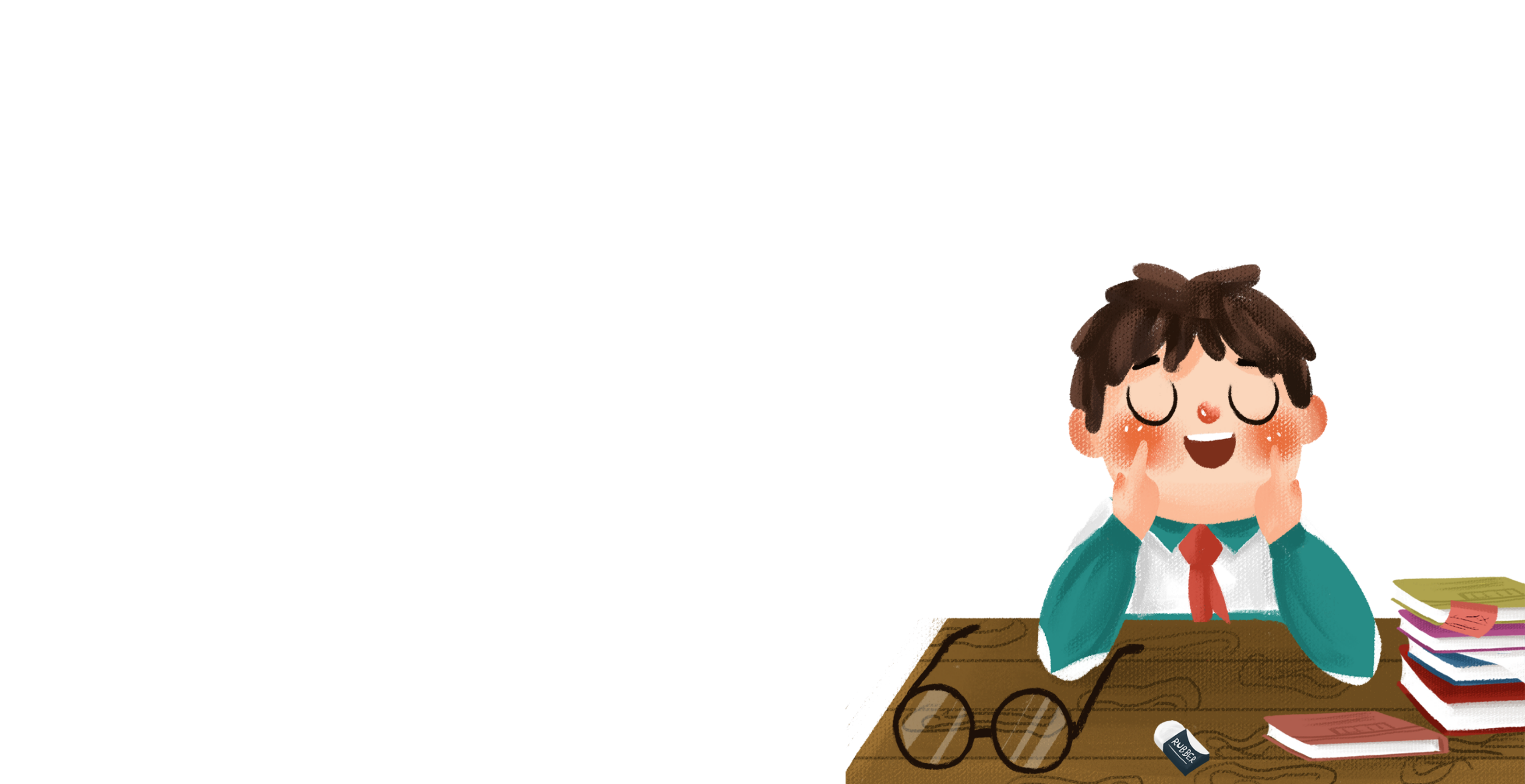 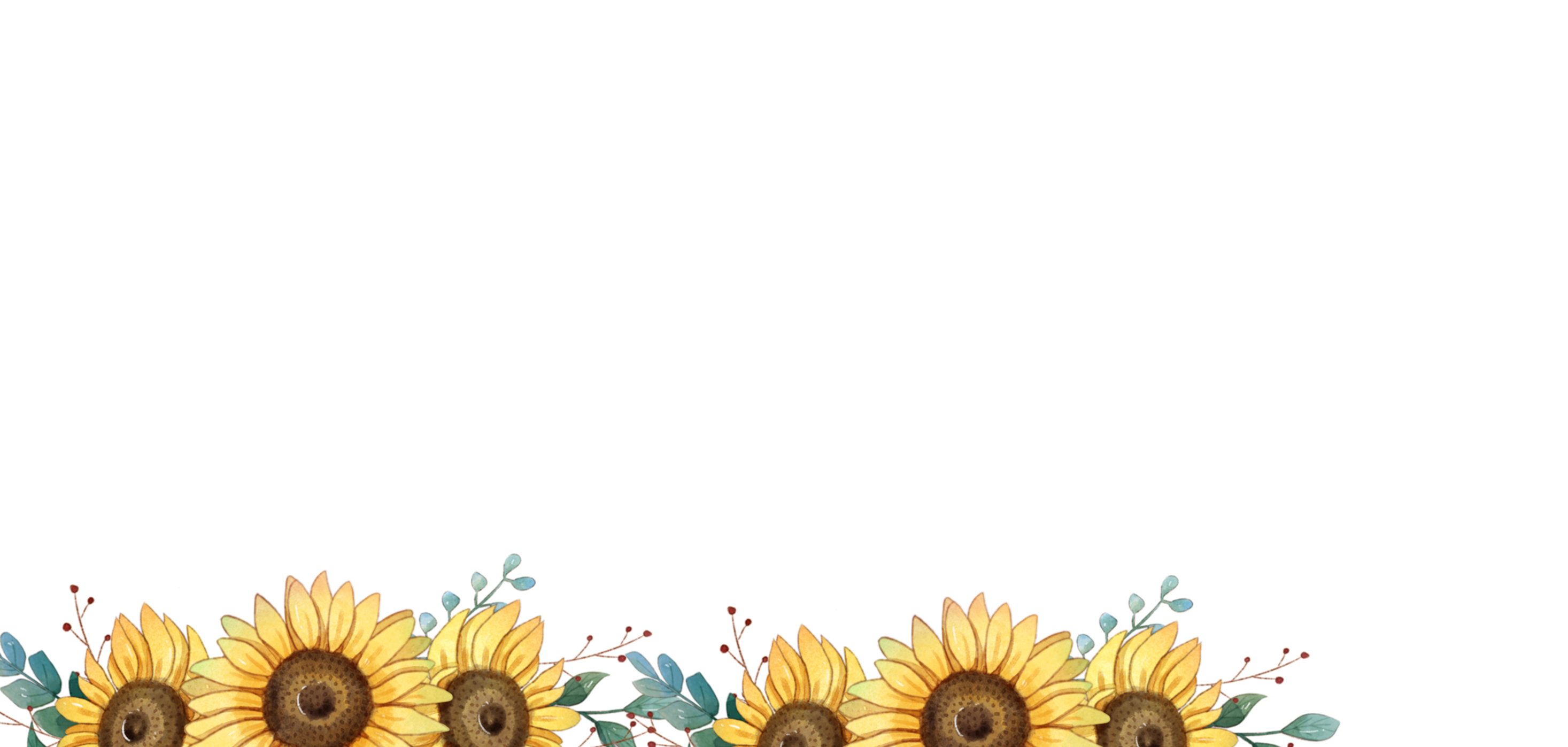